МДОУ «Детский сад комбинированного вида №31»Приозерский районп.СосновоИспользование бросового материала (втулок, одноразовых тарелок, ажурных салфеток) в моделировании и аппликации ,как средство развития творческих способностей детей дошкольного возраста.Воспитатель: Кузьмина Вера Александровна
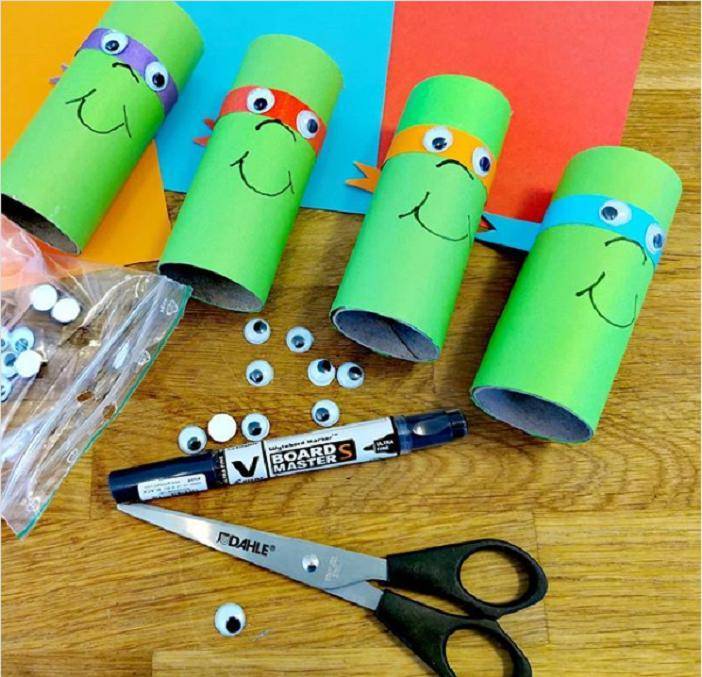 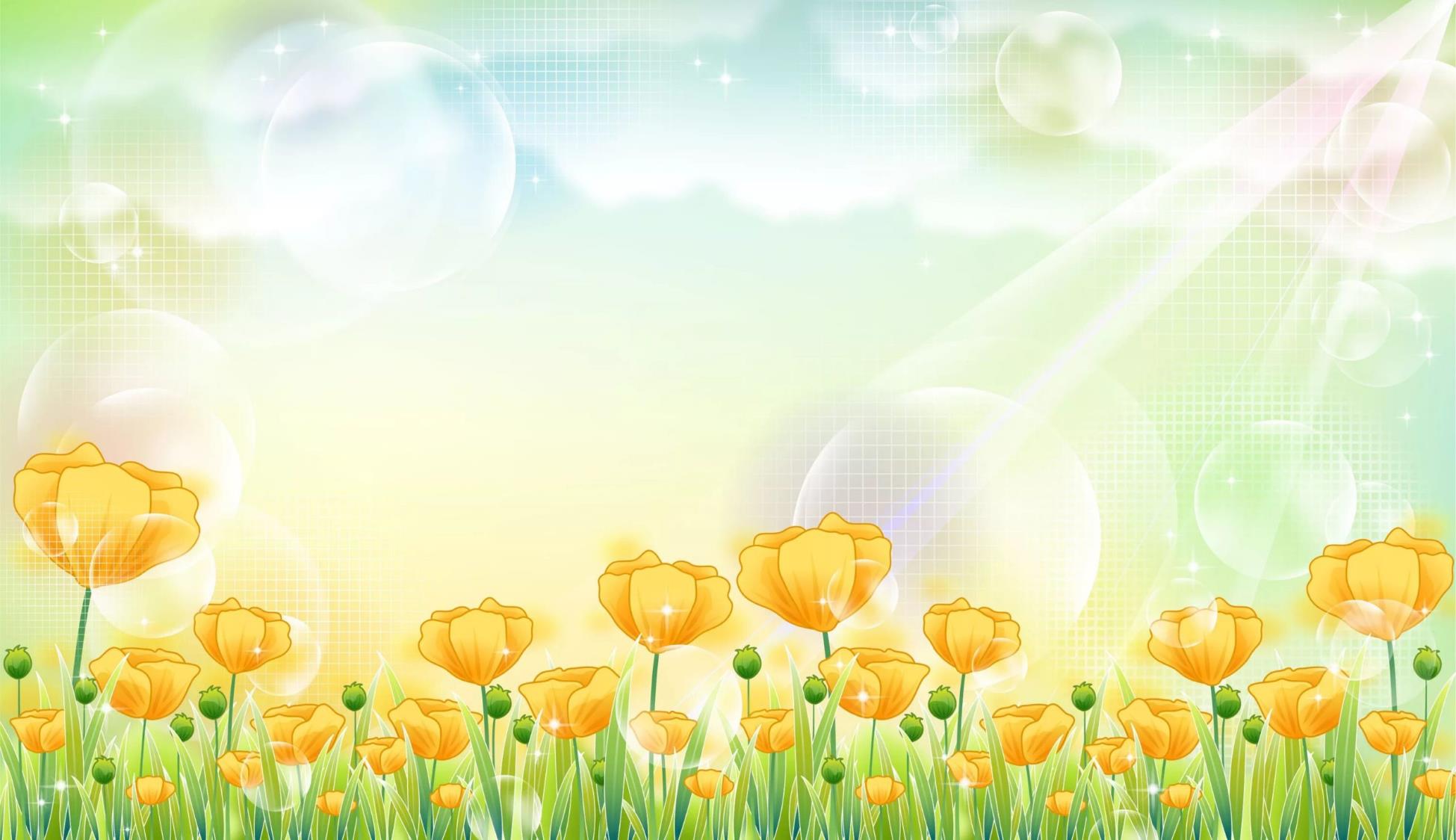 Развитие творческого потенциала дошкольников- важная задача для воспитателей и родителей.    Общество нуждается в поколении, умеющем креативно мыслить, находить нестандартные решения, реализовывать свои задумки.    Если не развивать творческие проявления в детстве, то ,возможно, в будущем они уже не проявятся.    Творческие способности детей можно развивать разными способами, в т.ч. и через работу с бросовым материалом.
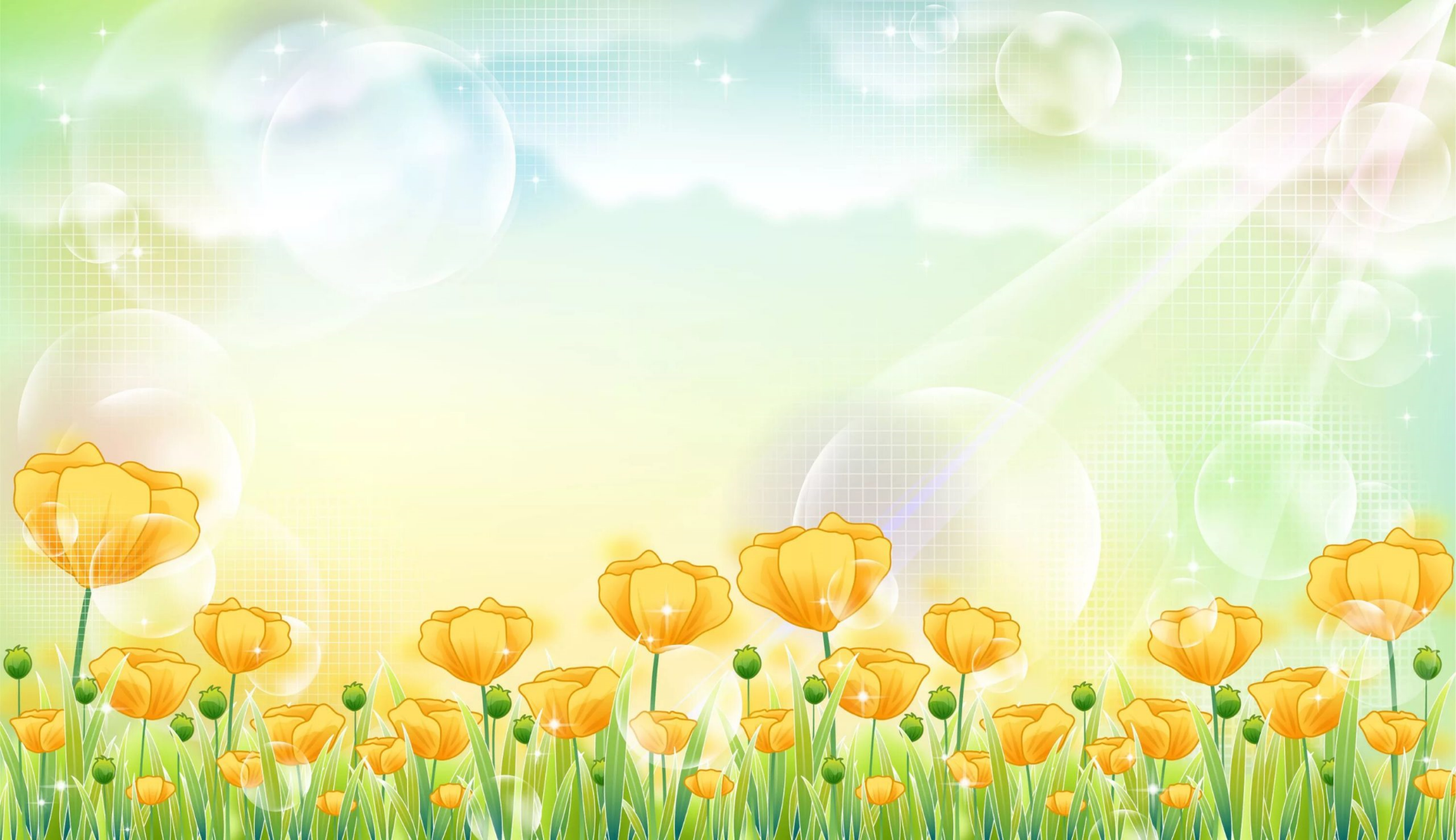 Творчество из бросового материала  доставляет детям радость и способствует всестороннему развитию детей дошкольного возраста (художественно-эстетическое, умственное развитие, развитие мелкой моторики).Бросовый материал - это огромный склад интересных идей для создания поделок и аппликаций.Поделки из втулок хороши тем, что они объемны ,как игрушки. После создания таких поделок ими можно поиграть с друзьями в сюжетные игры или устроить кукольный театр. А аппликации с использованием ажурных салфеток получаются очень красивыми и хороши для подарка маме или бабушке.
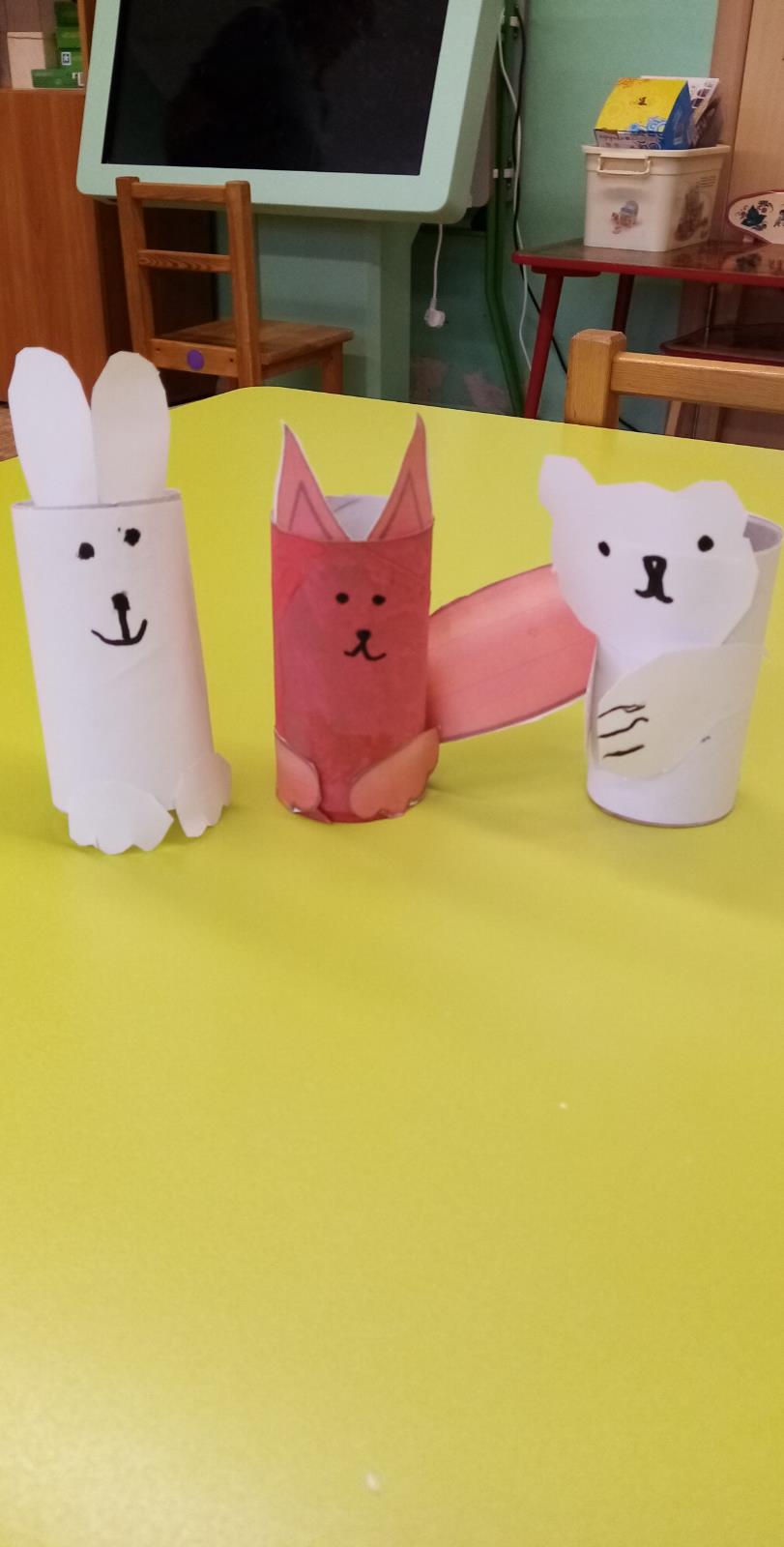 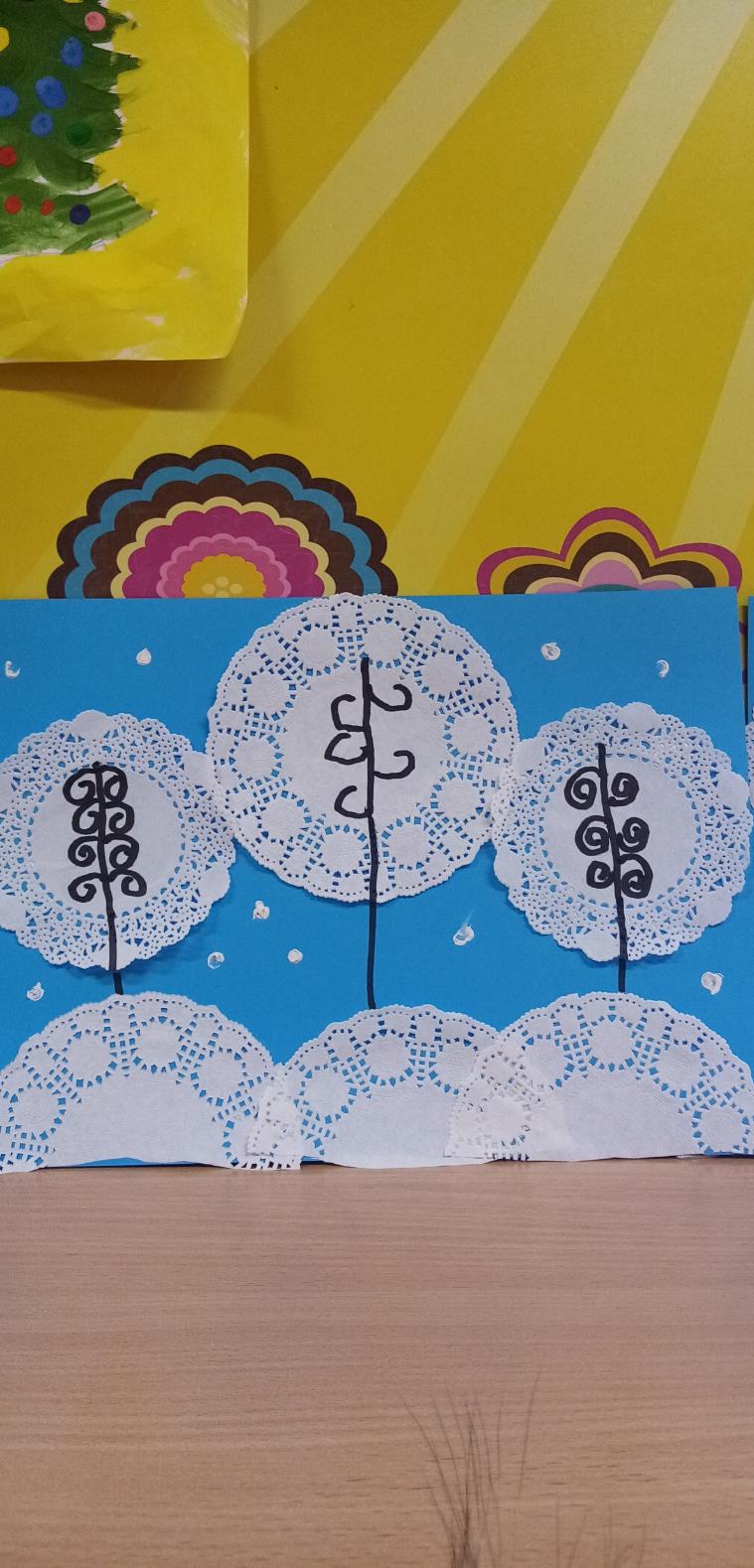 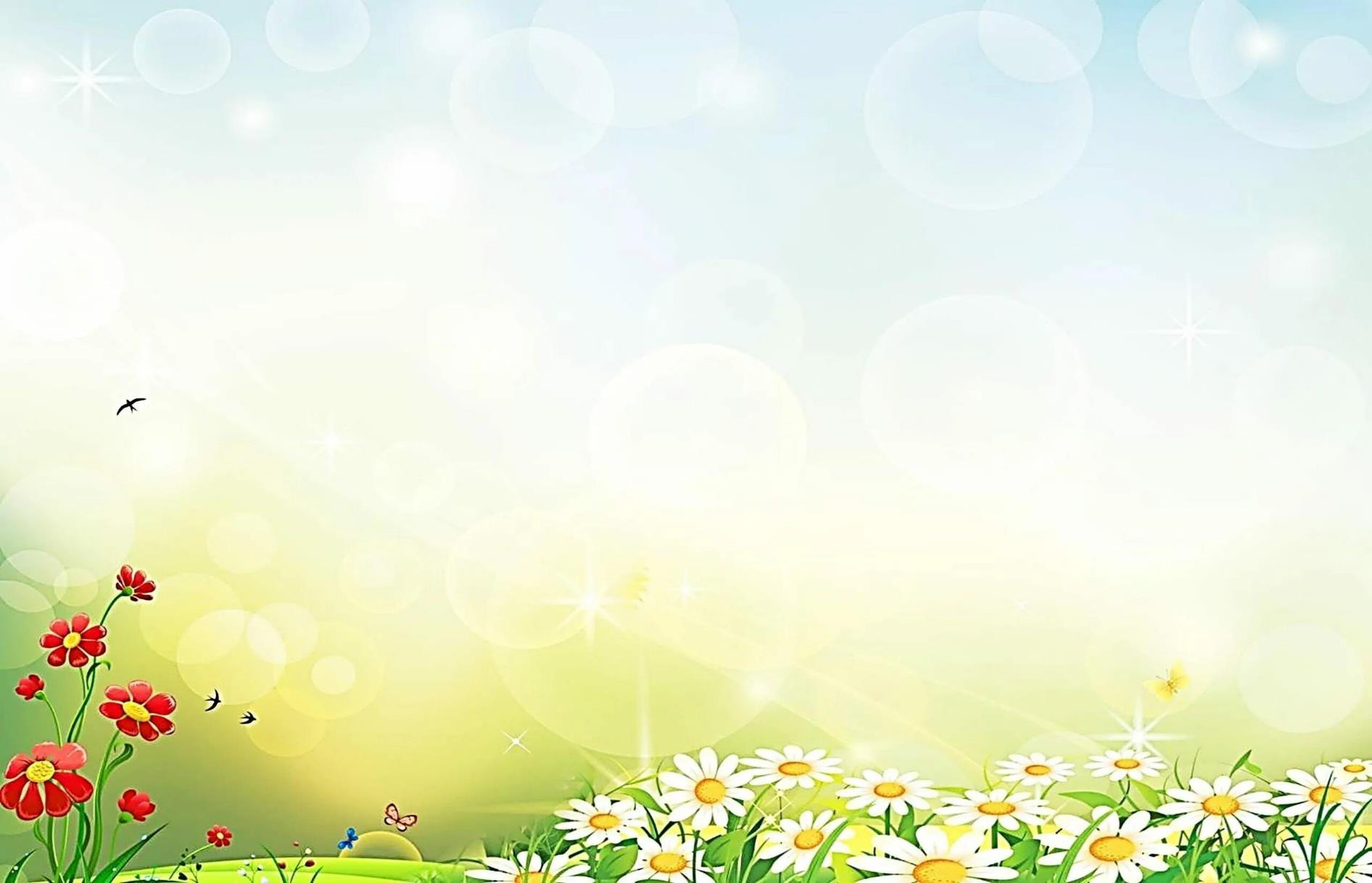 Ажурные салфетки –благодатный материал для создания разнообразных аппликаций.Дети подготовительной группы в течении года много раз применяли ажурные салфетки в аппликациях и всегда это вызывало у них восторг. У барашков получилась пышная шерсть!
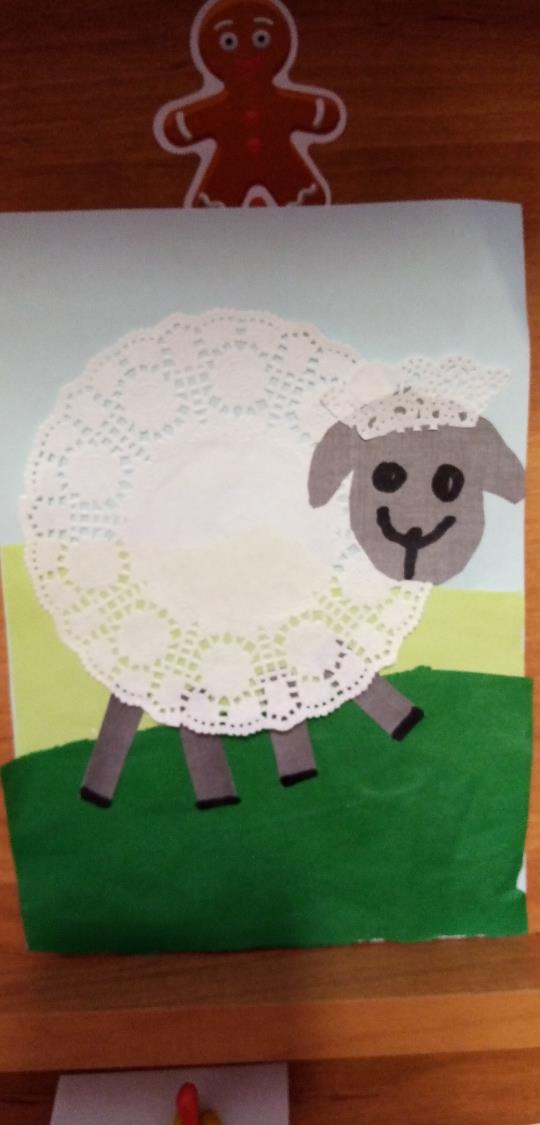 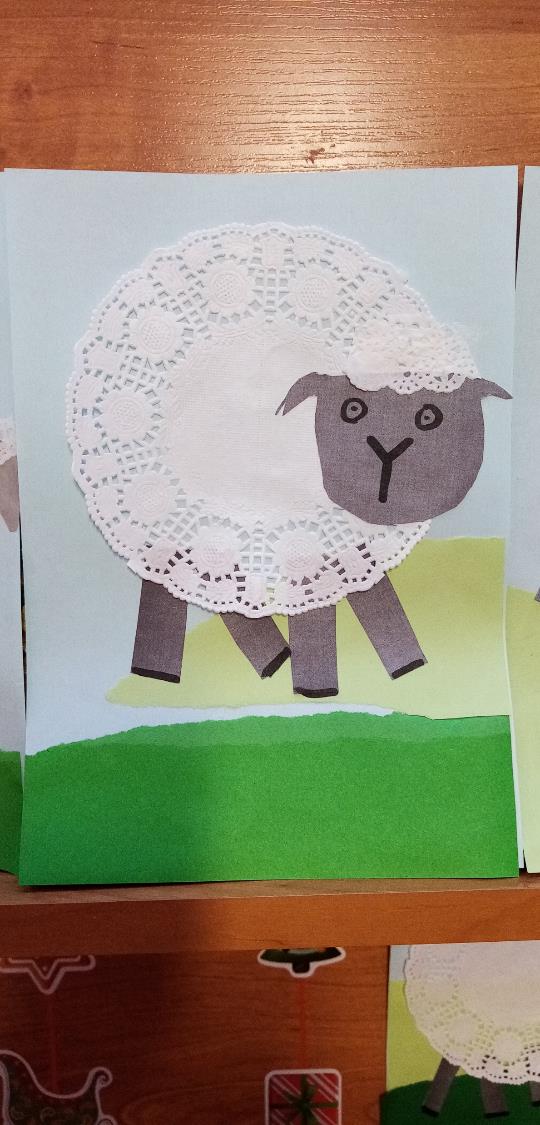 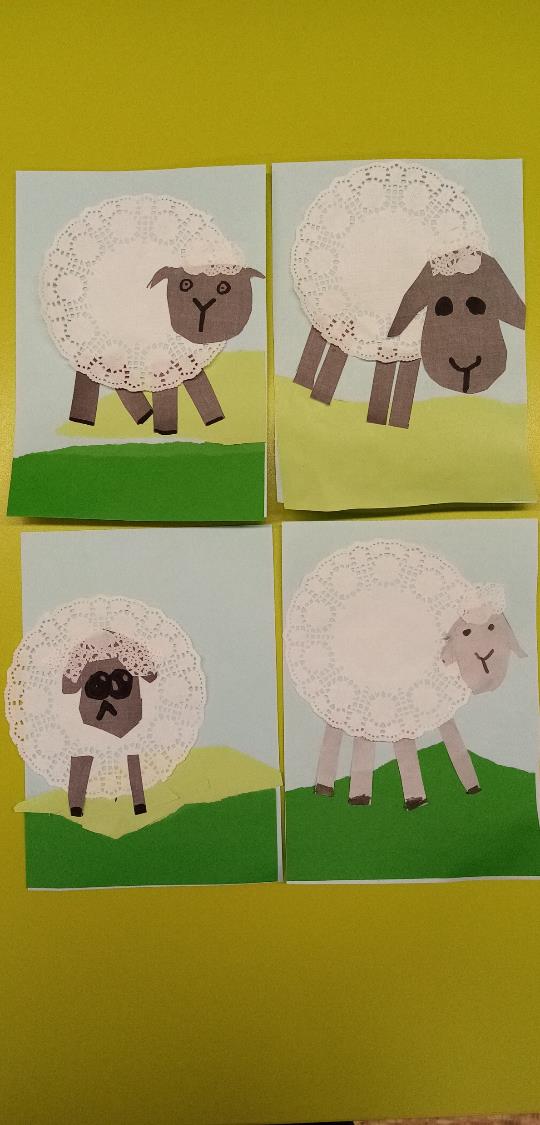 Благодаря ажурным салфеткам у детей получились прекрасные зимние пейзажи!
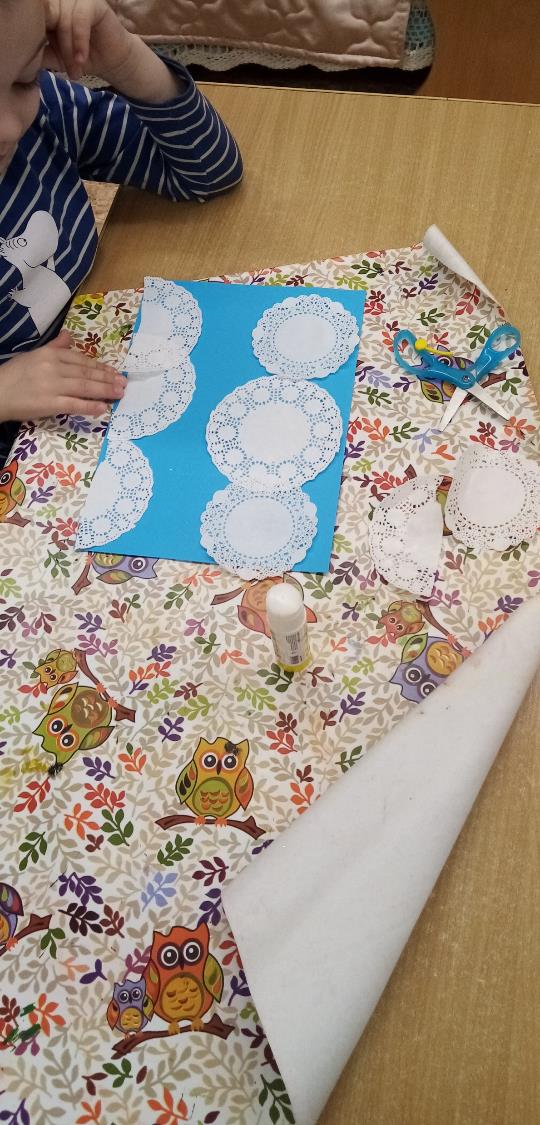 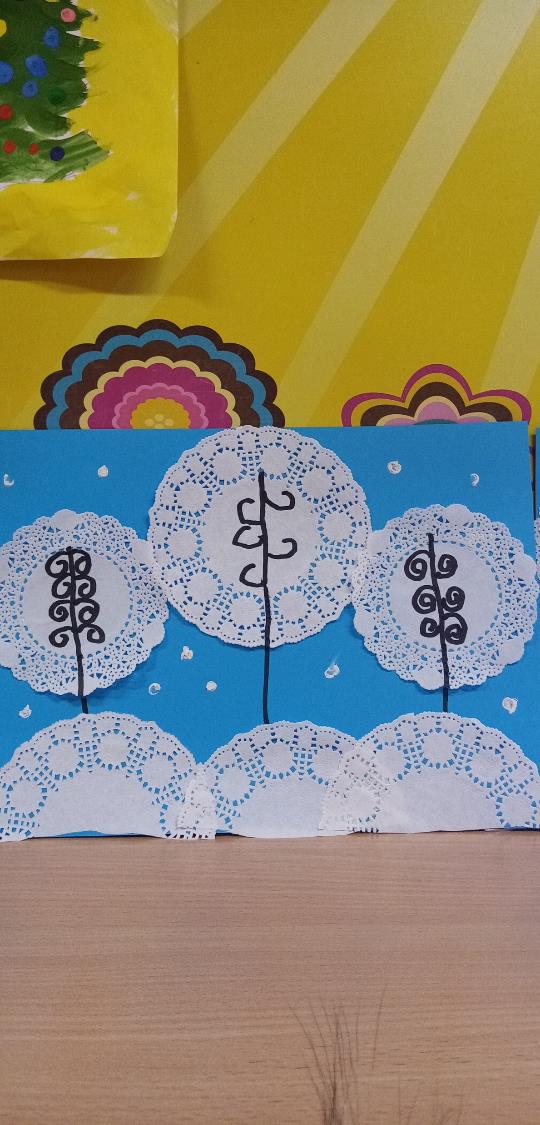 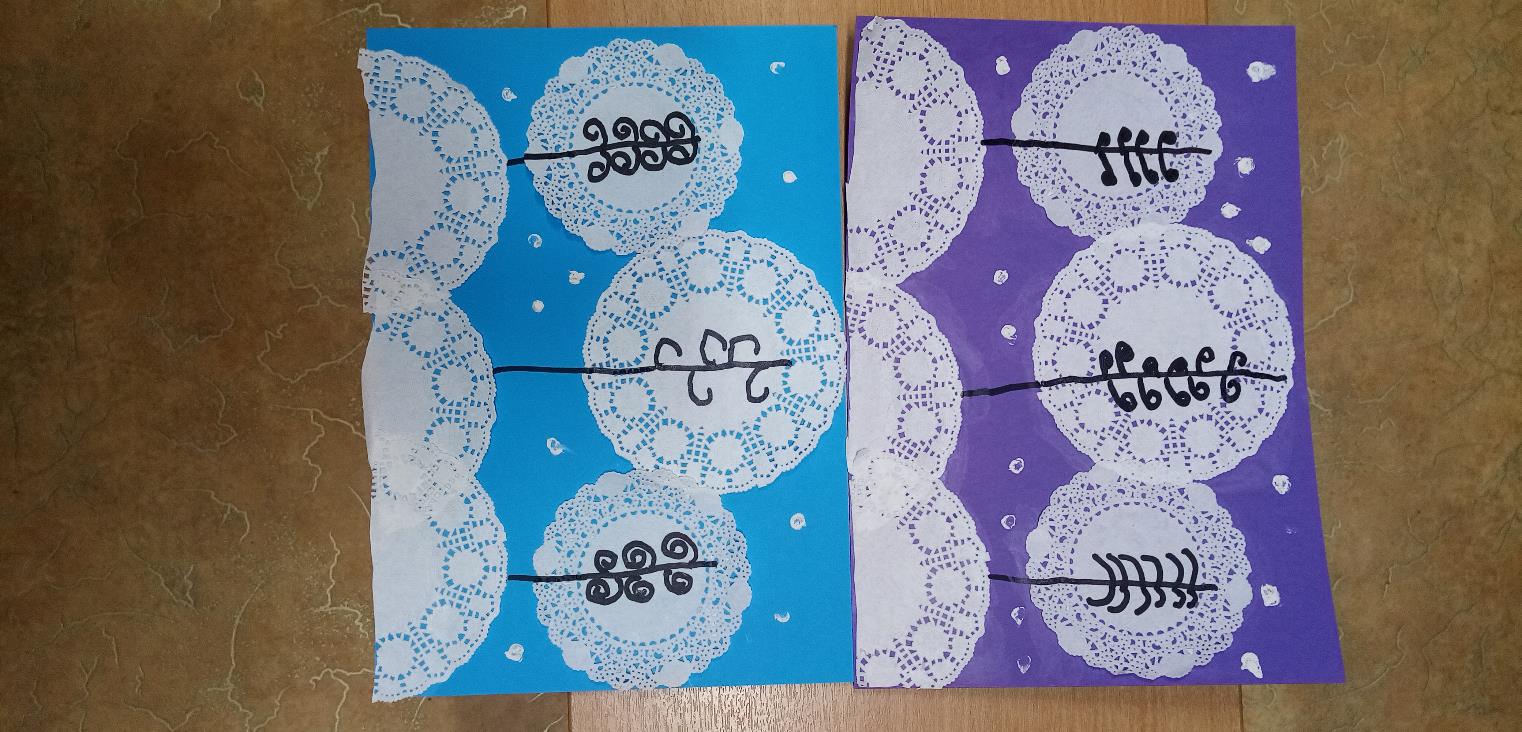 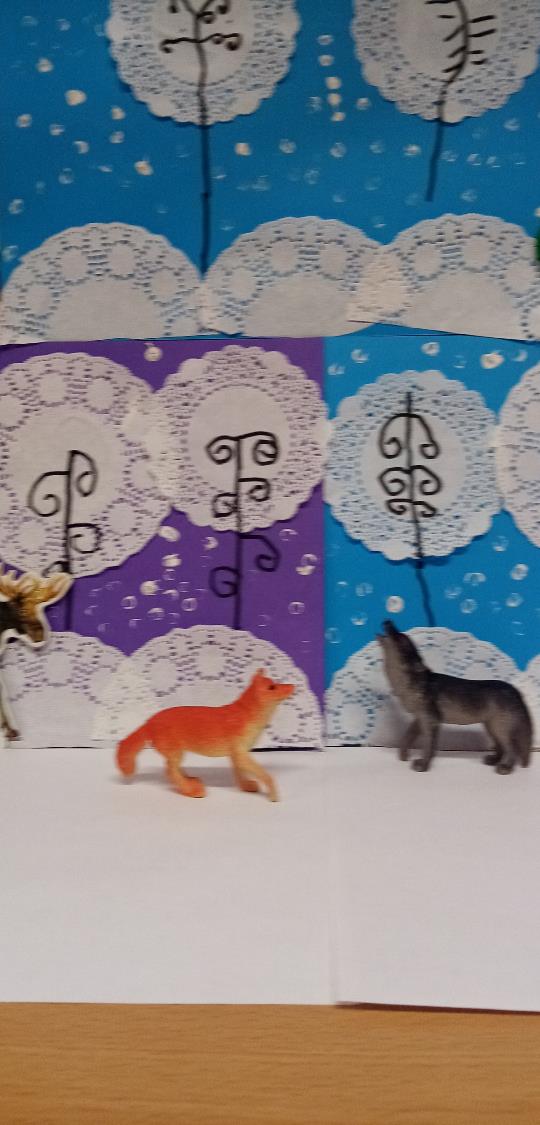 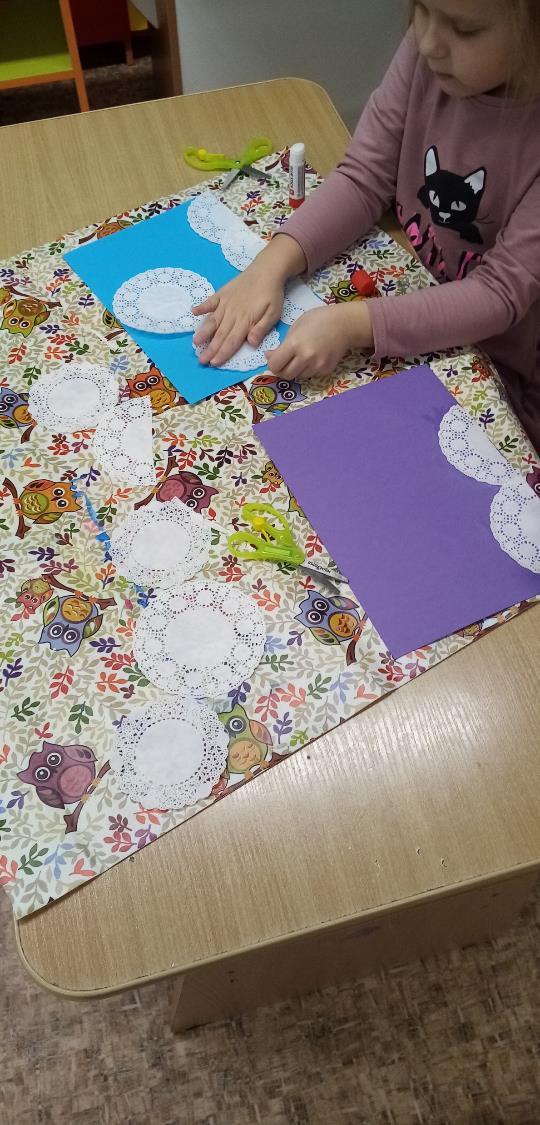 Еще одна идея с ажурными салфетками-веселые снеговики.
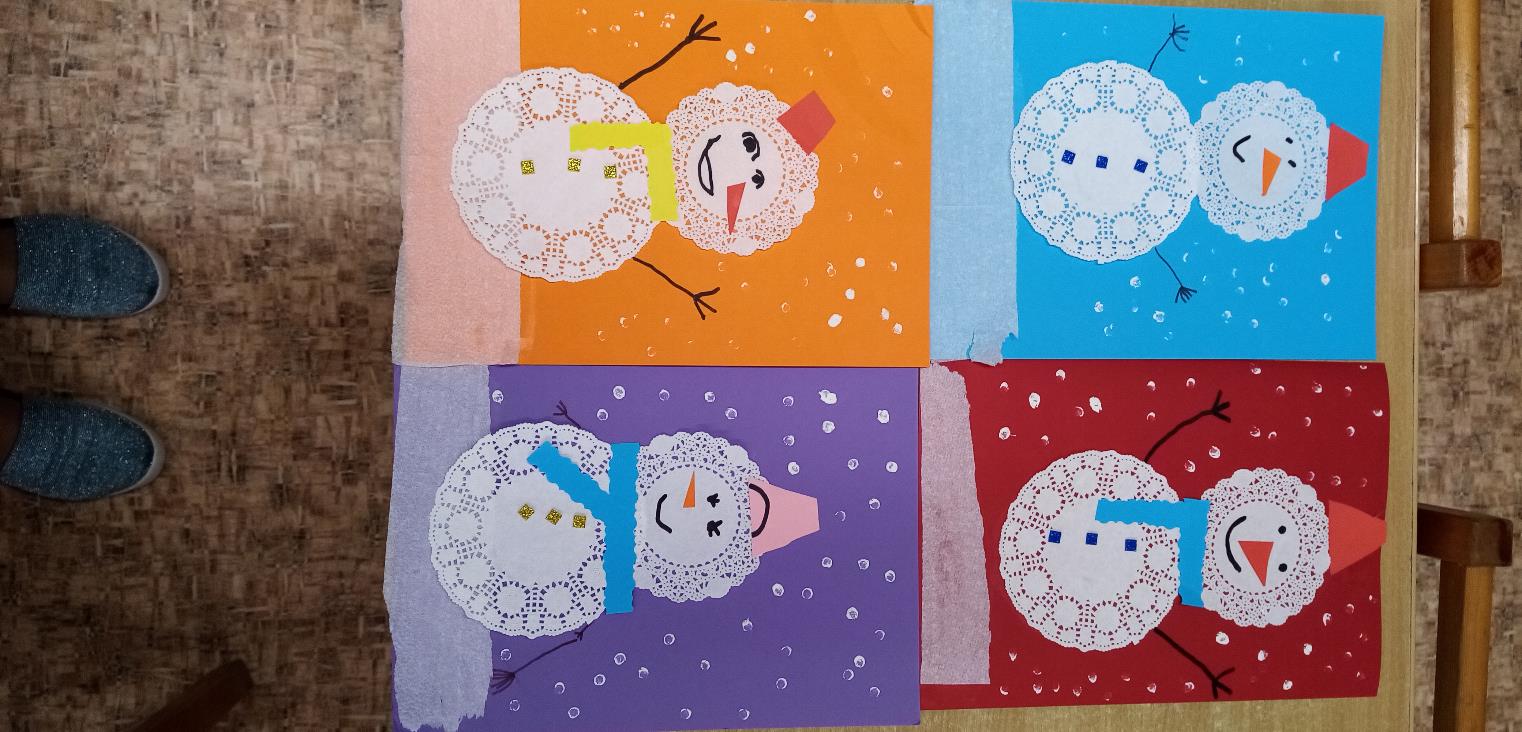 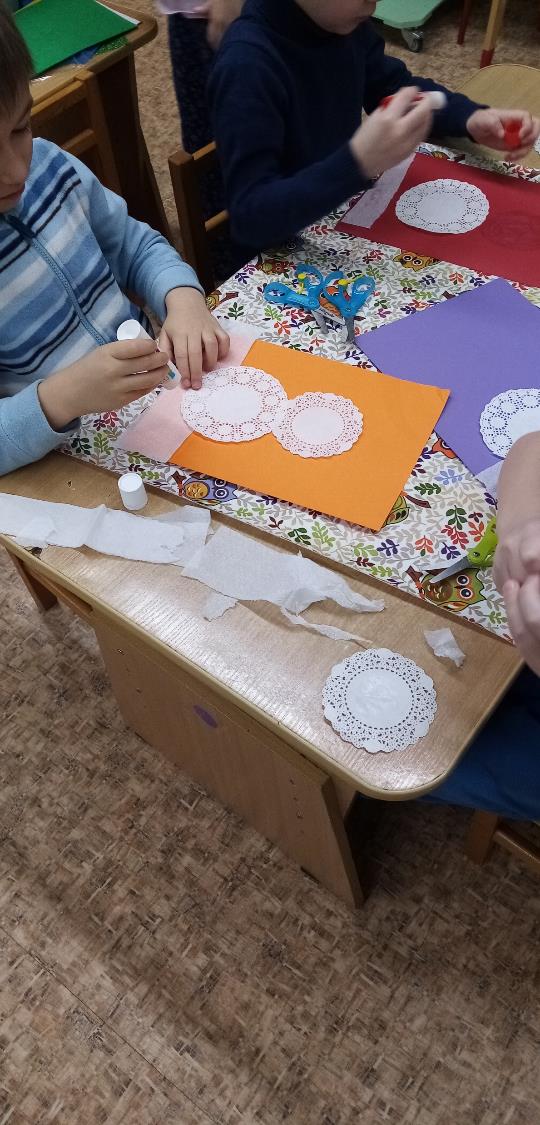 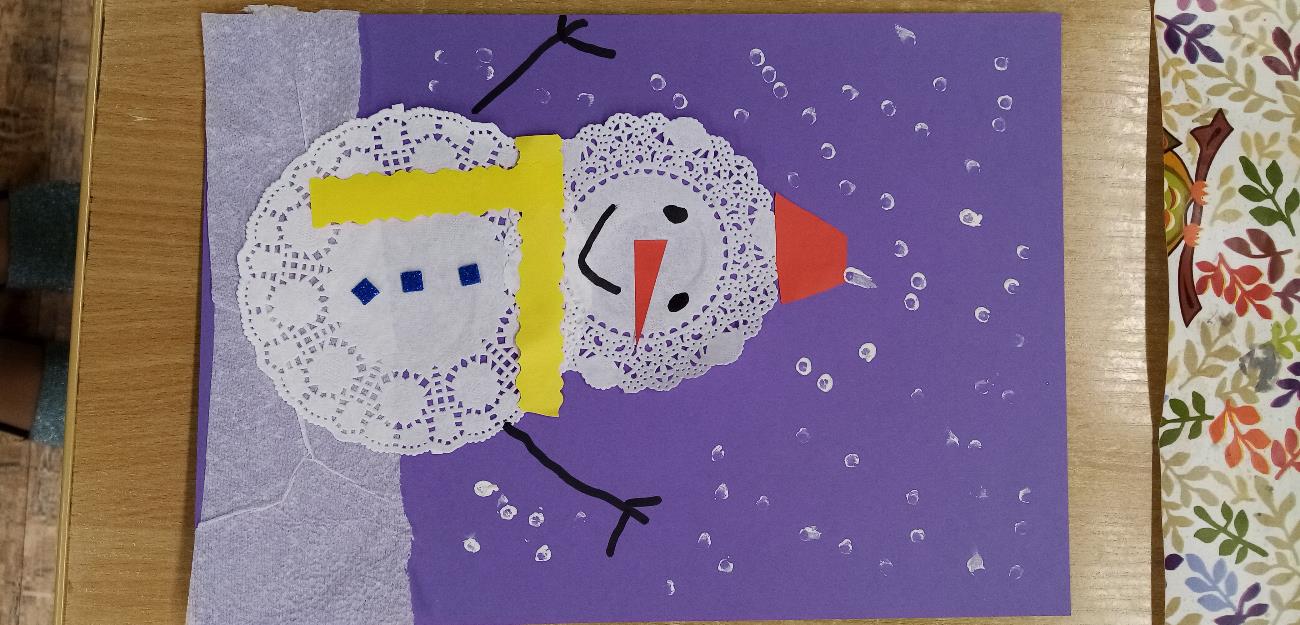 Изобразить снежный сугроб при помощи ажурной салфетки очень легко, отрезав от неё половинку или бочок.
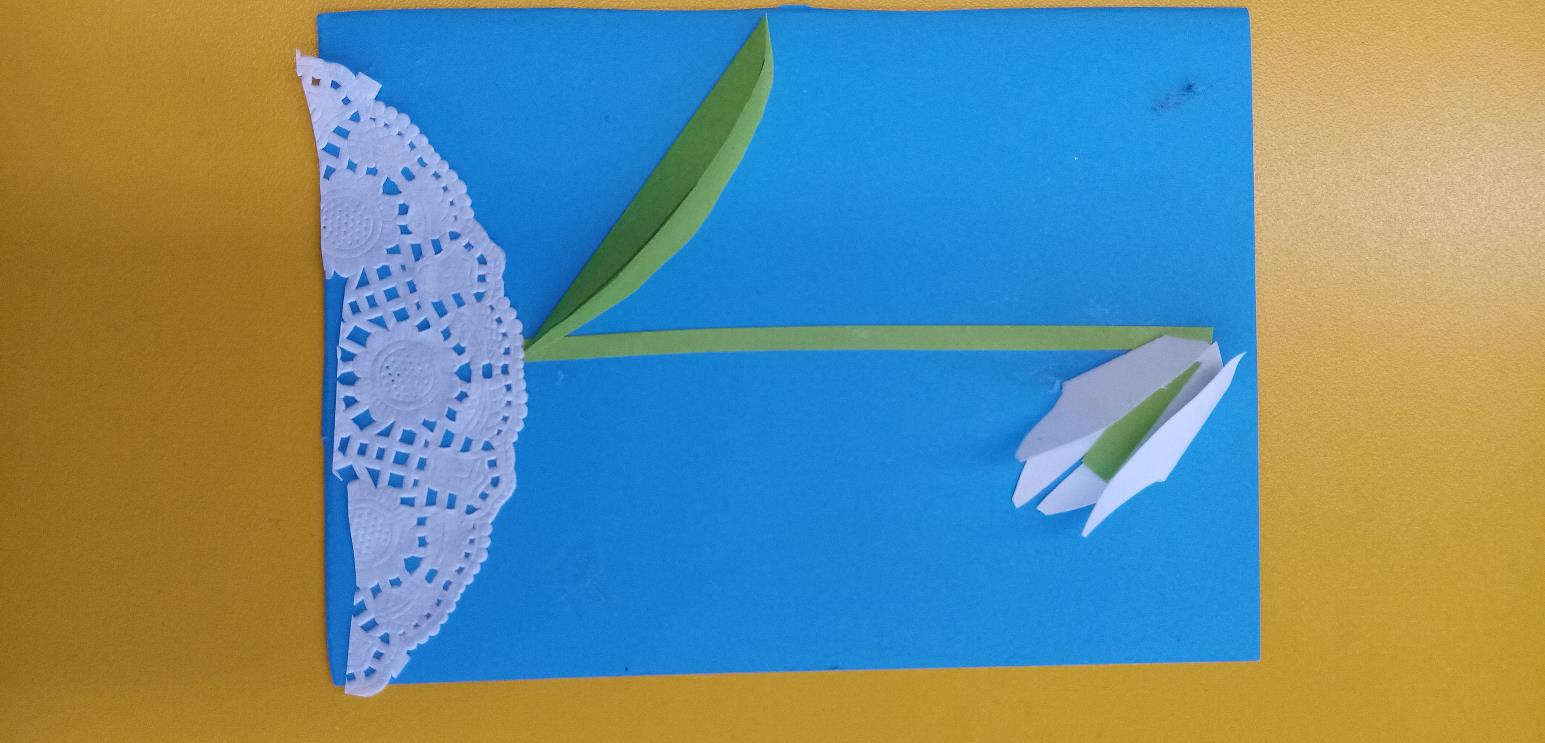 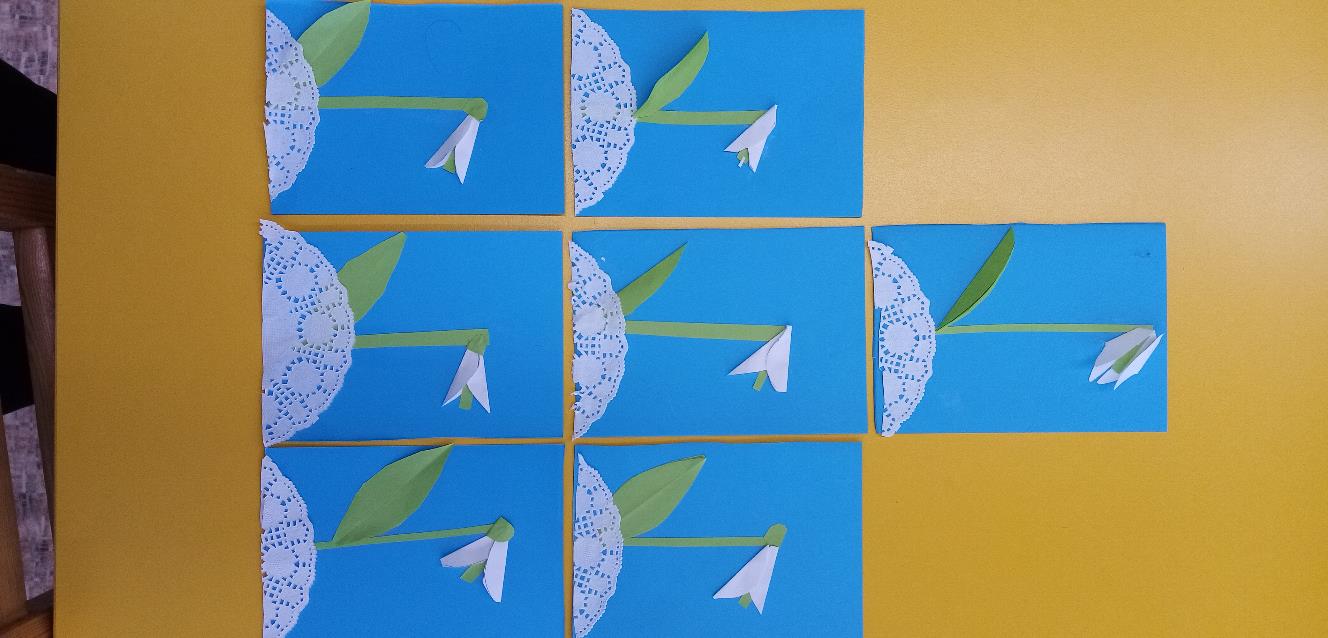 Из втулок получаются забавные животные- зайцы, лисички, белые медведи, львы.
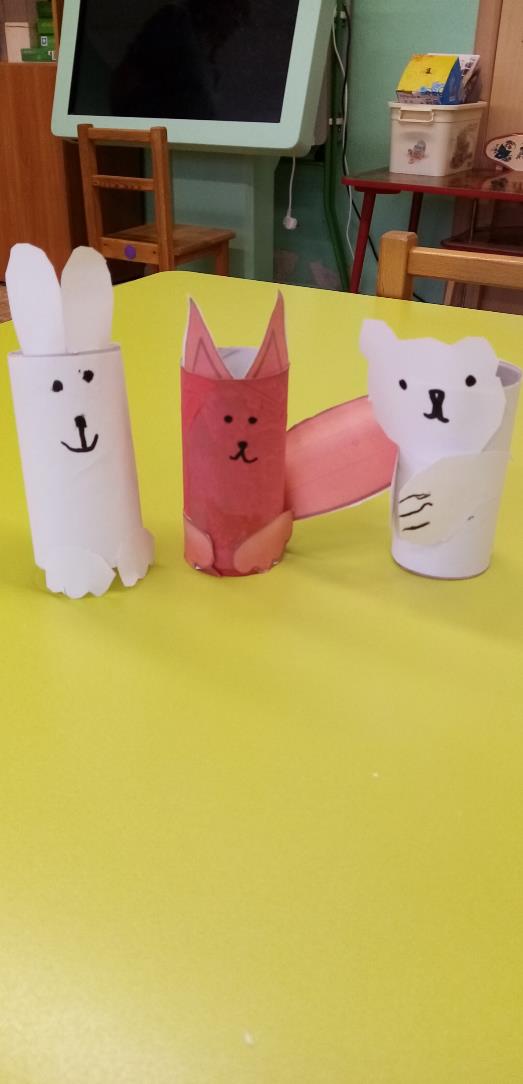 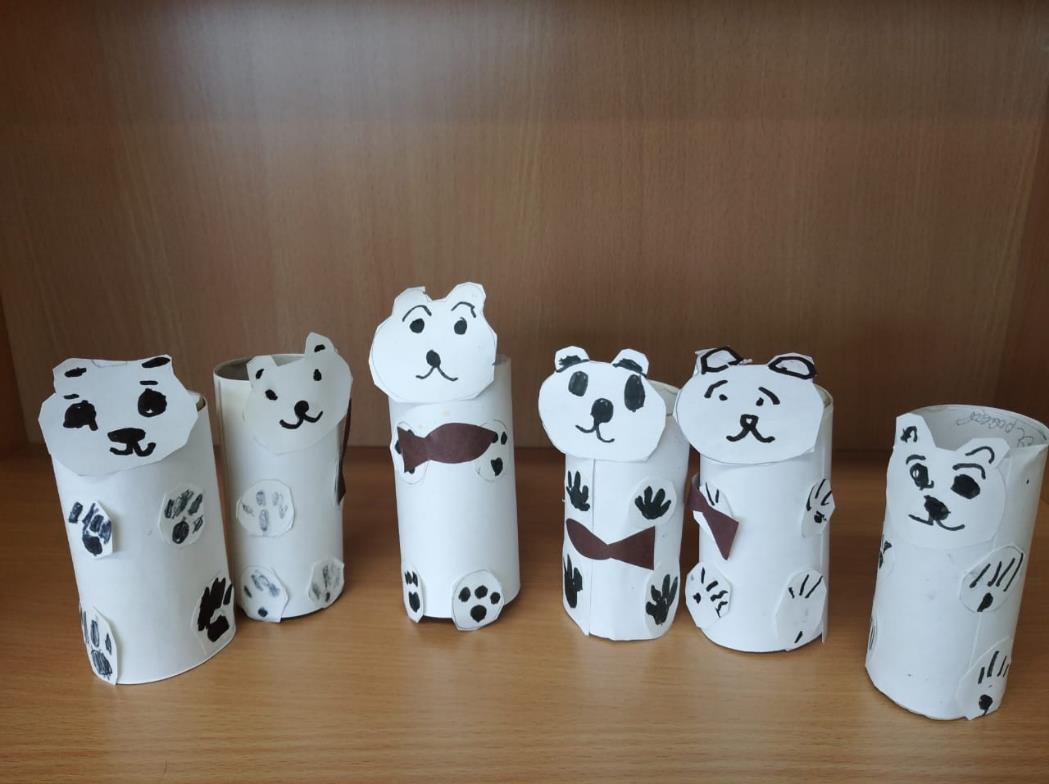 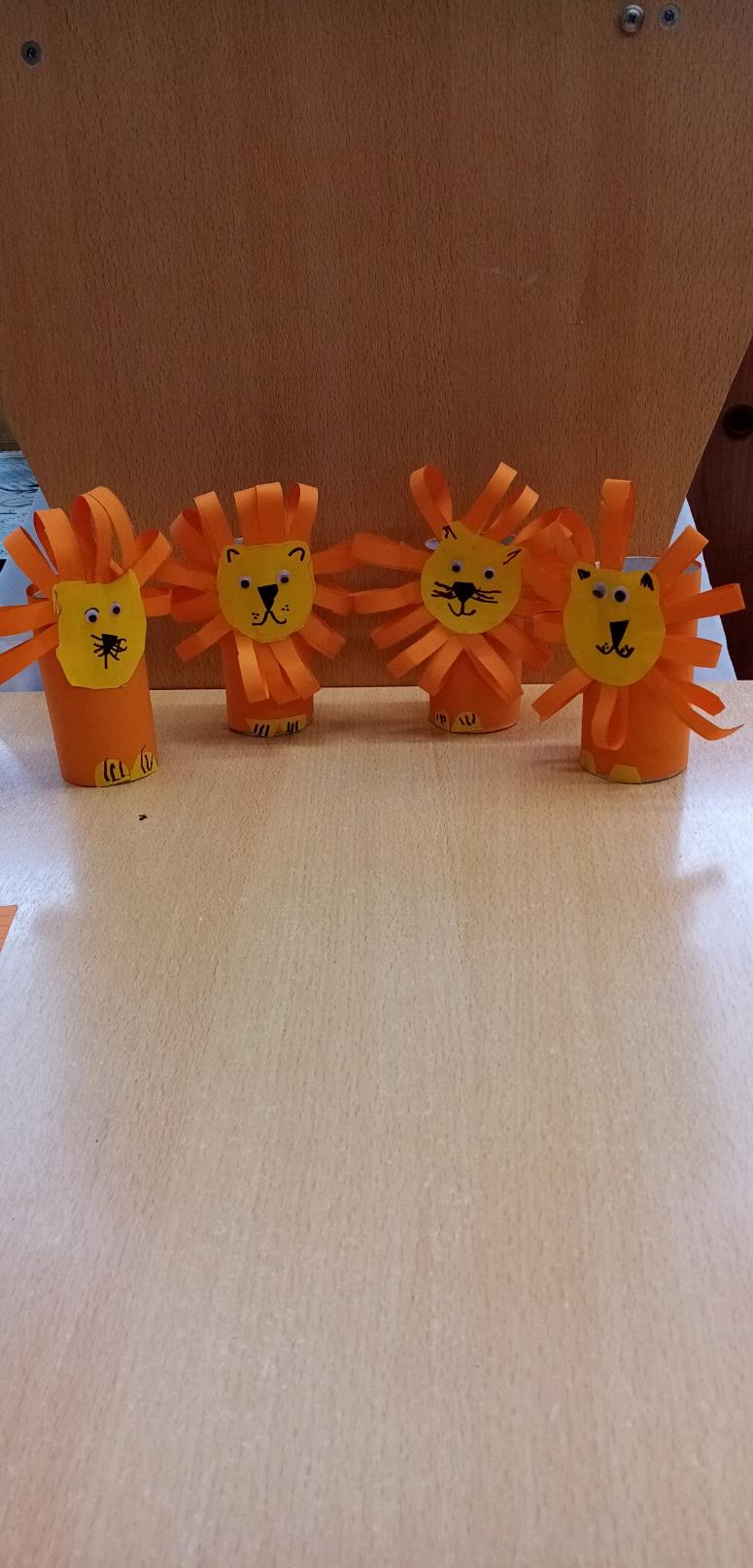 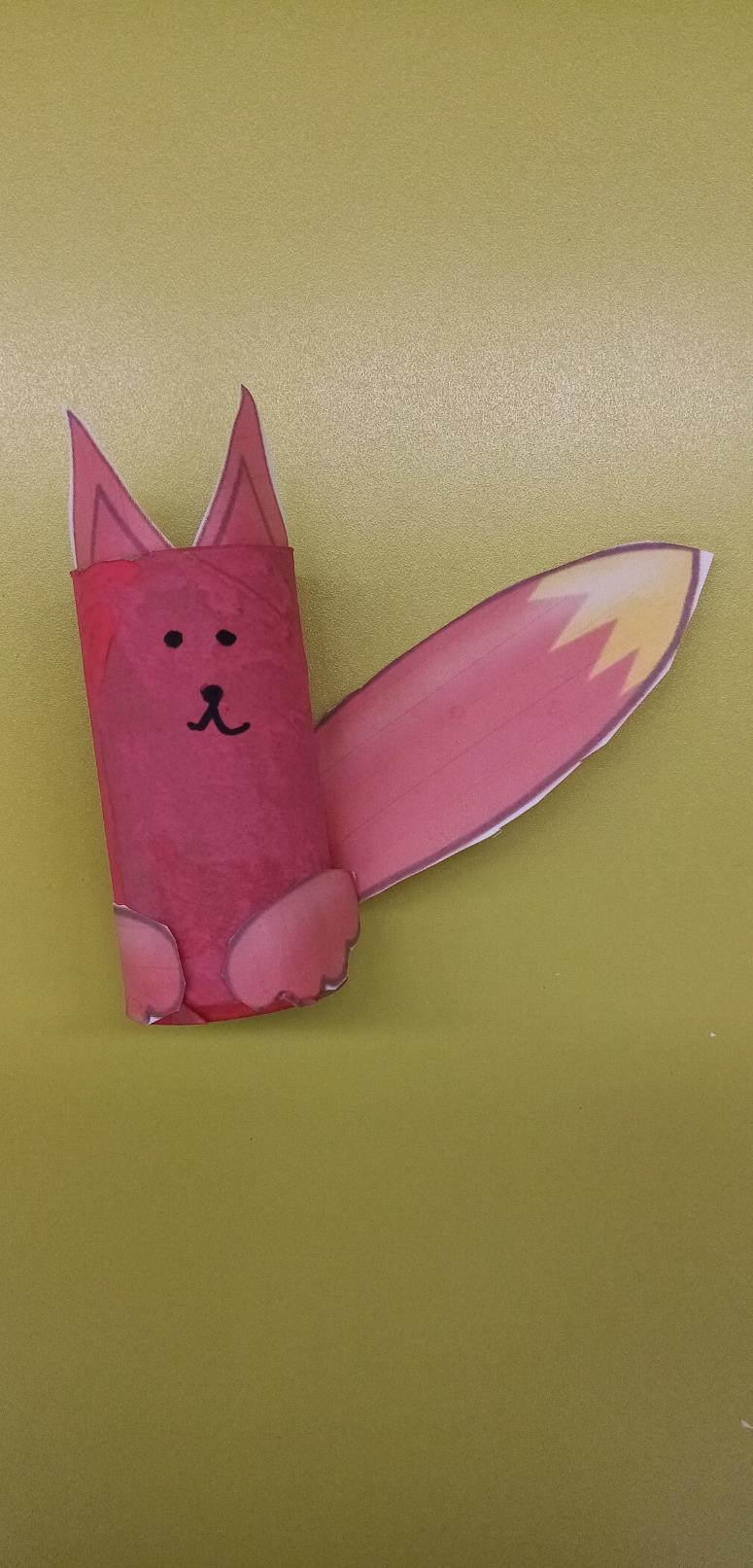 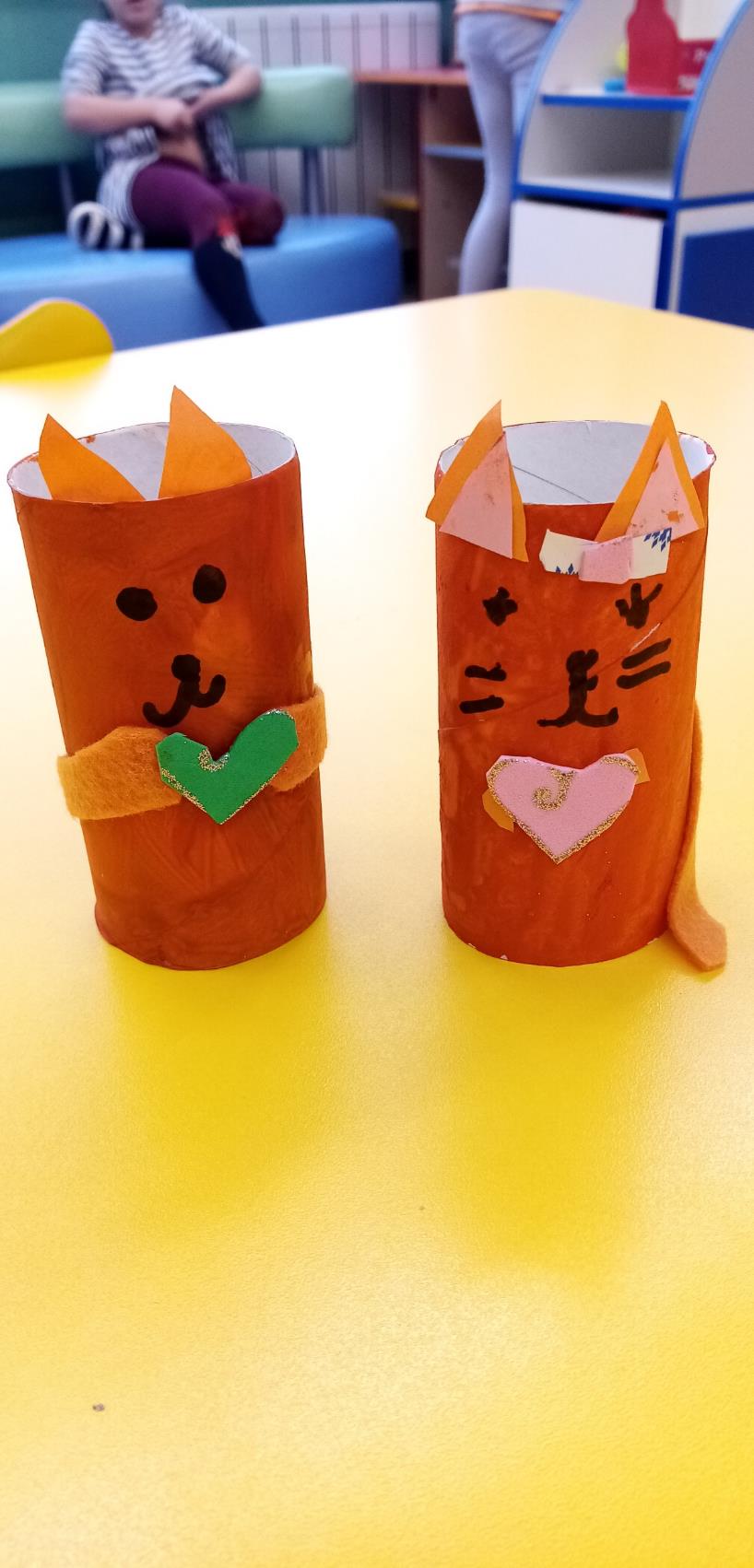 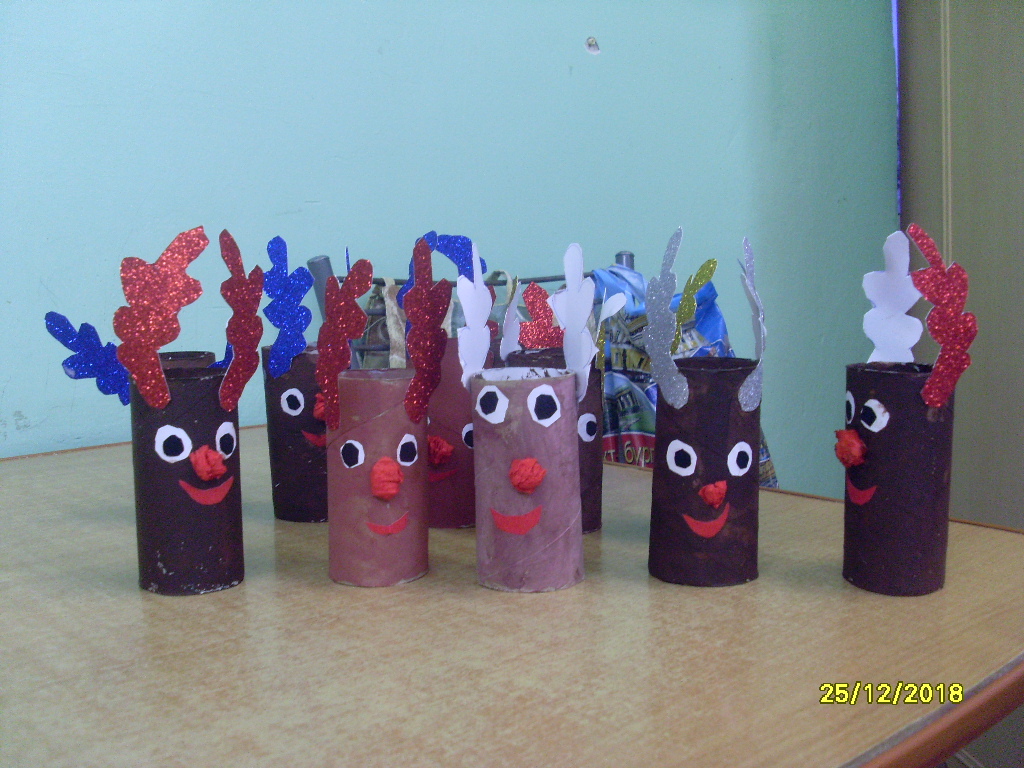 Рождественские олени с блестящими рогами, пингвины с бантиками.
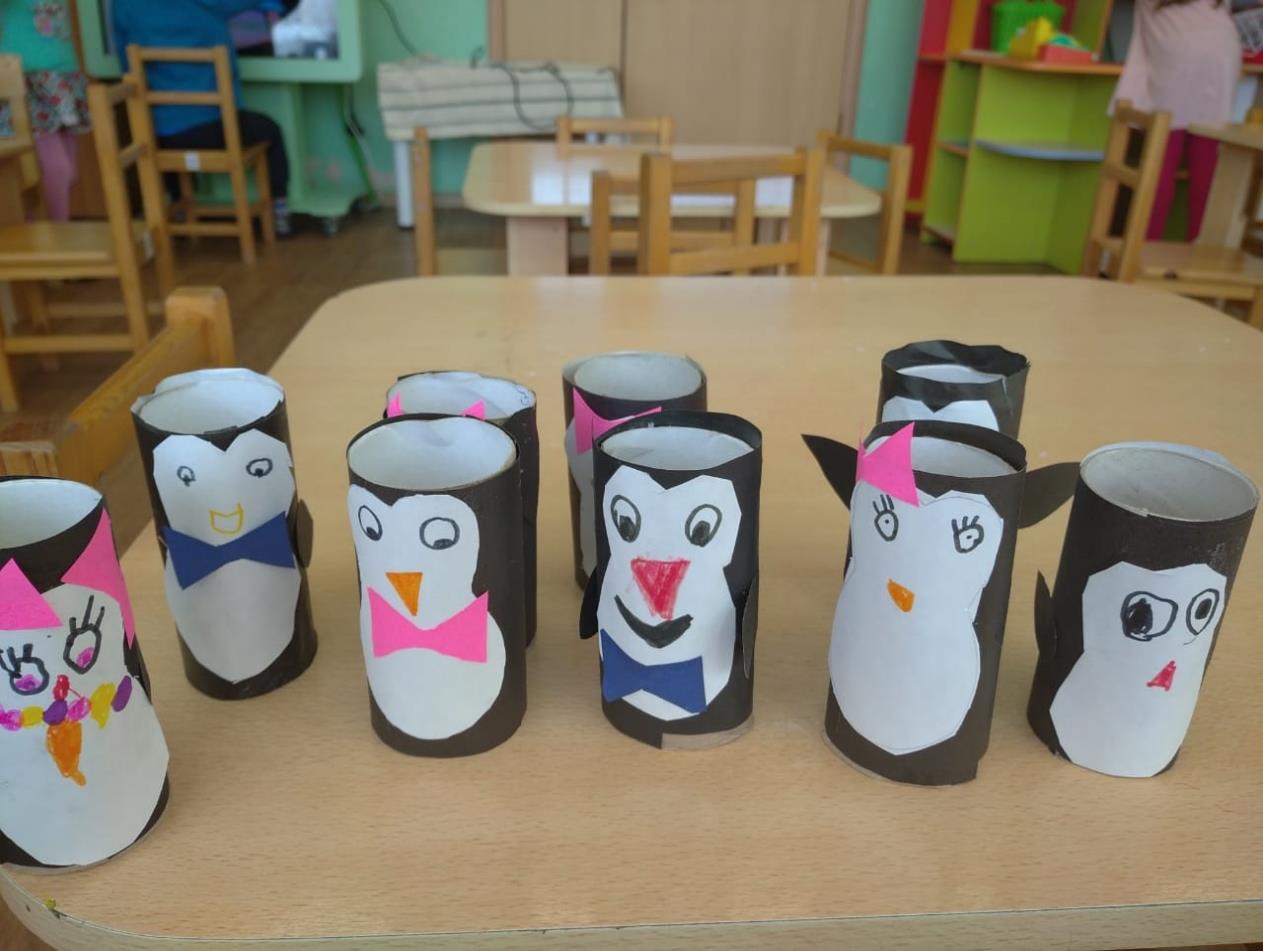 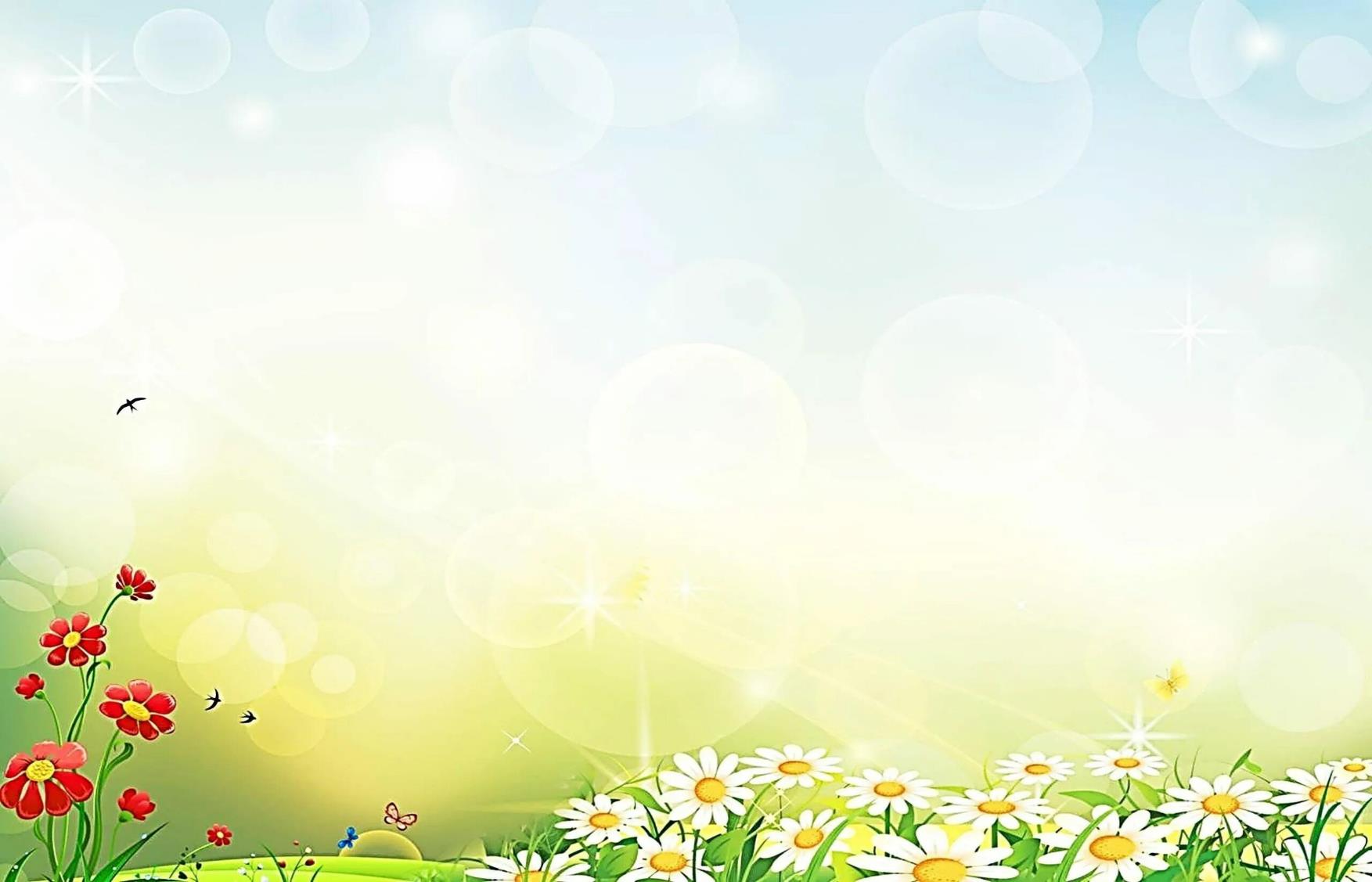 Ласточки и лебеди
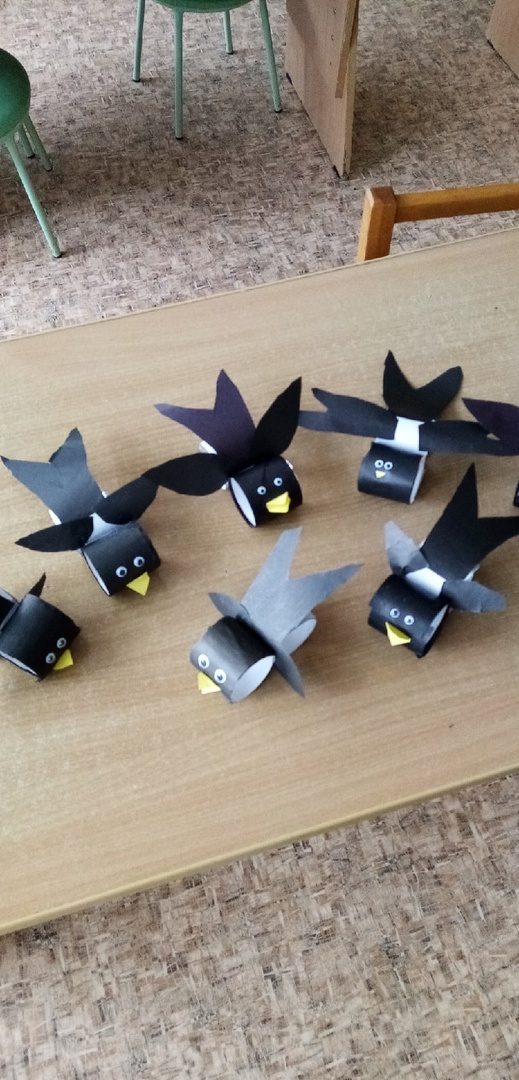 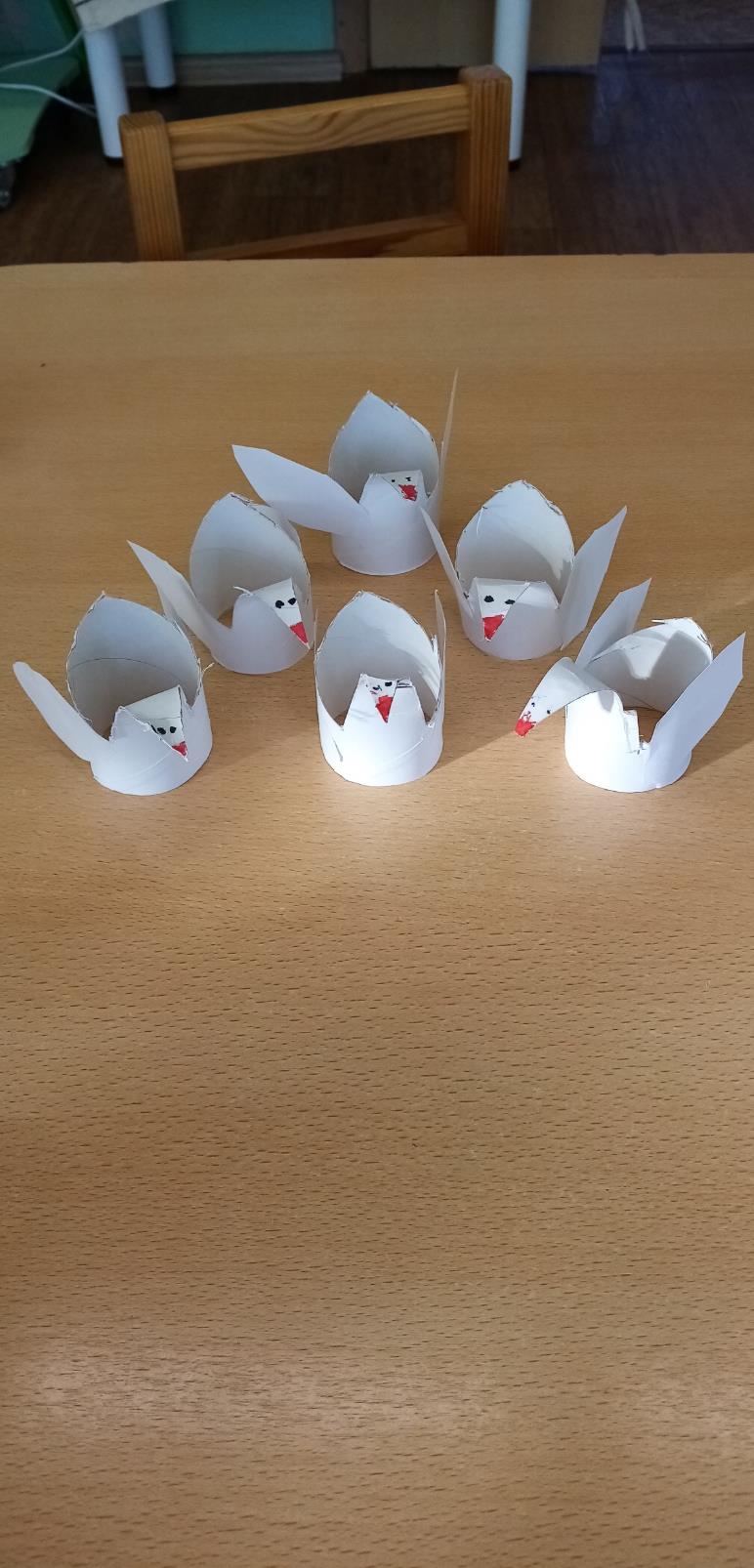 Декоративная свеча
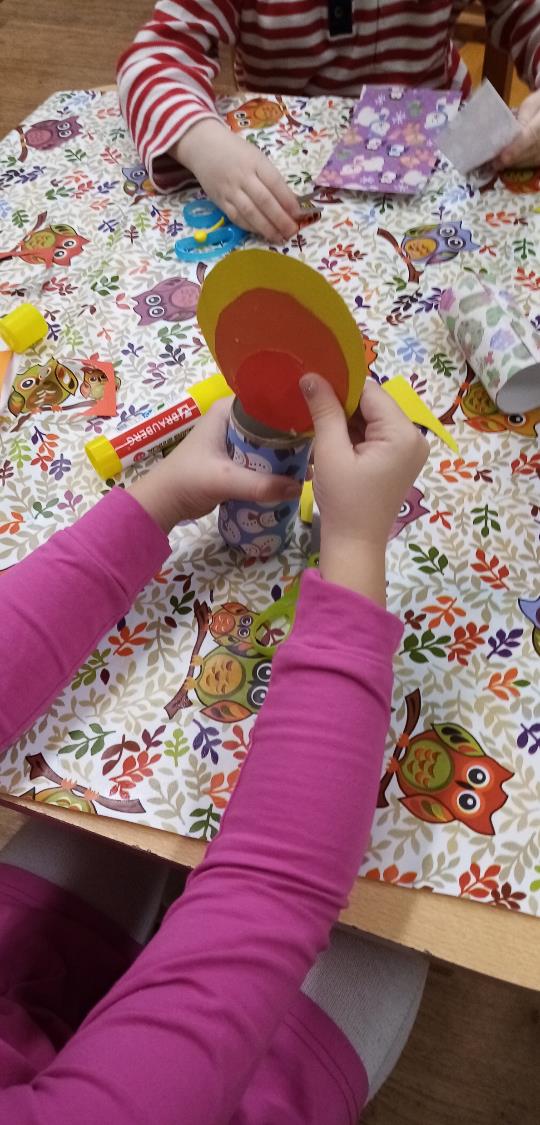 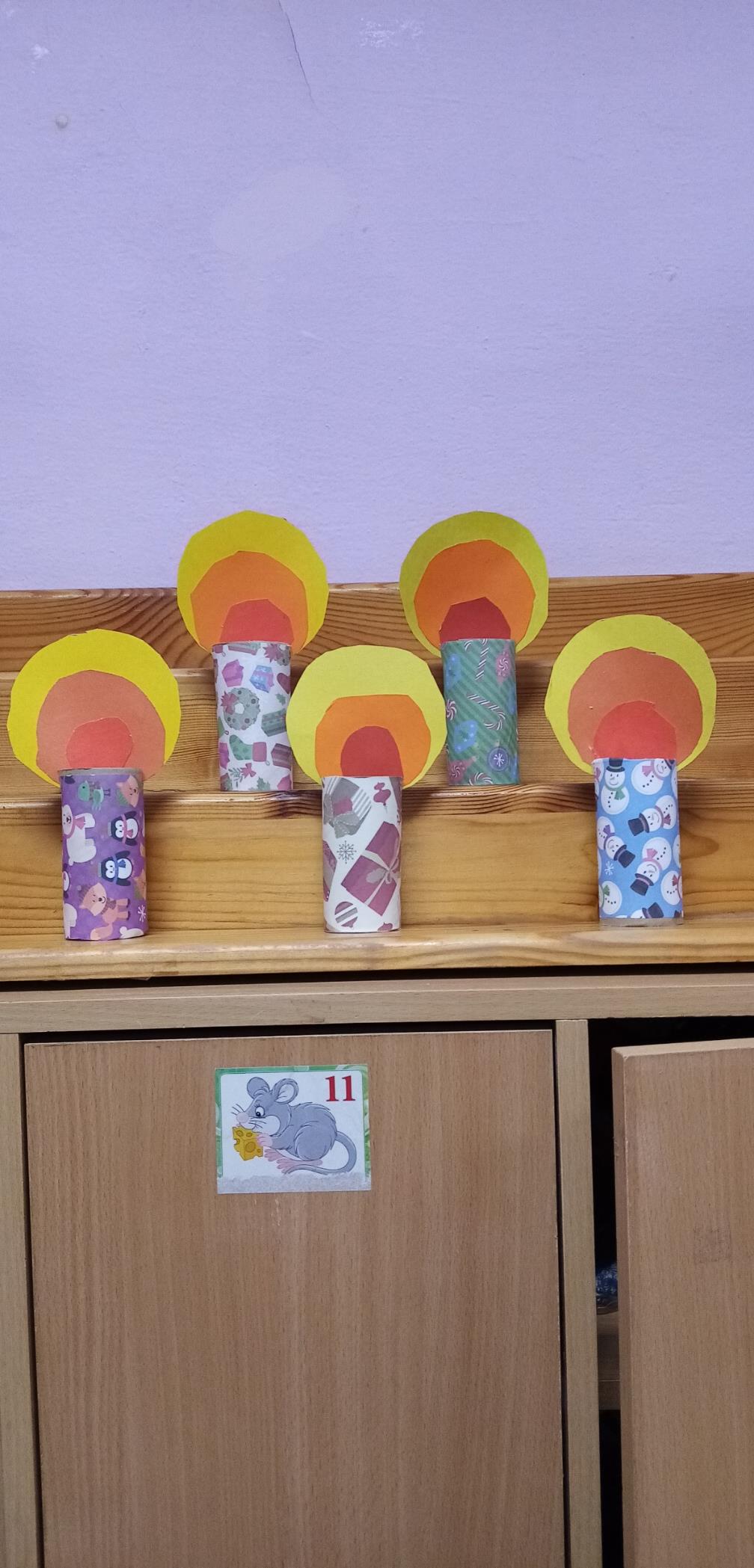 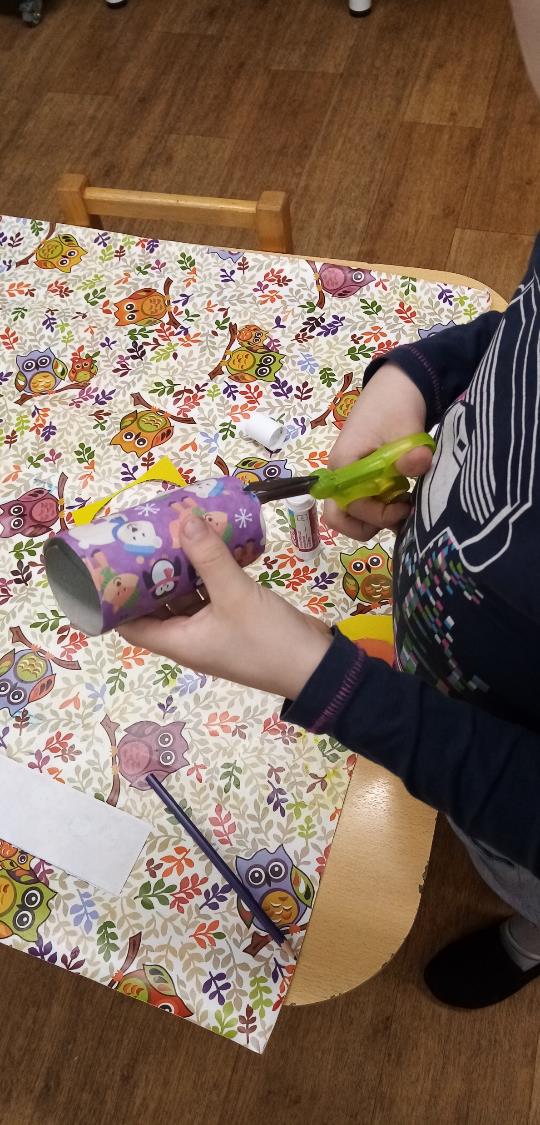 Чашка на салфетке
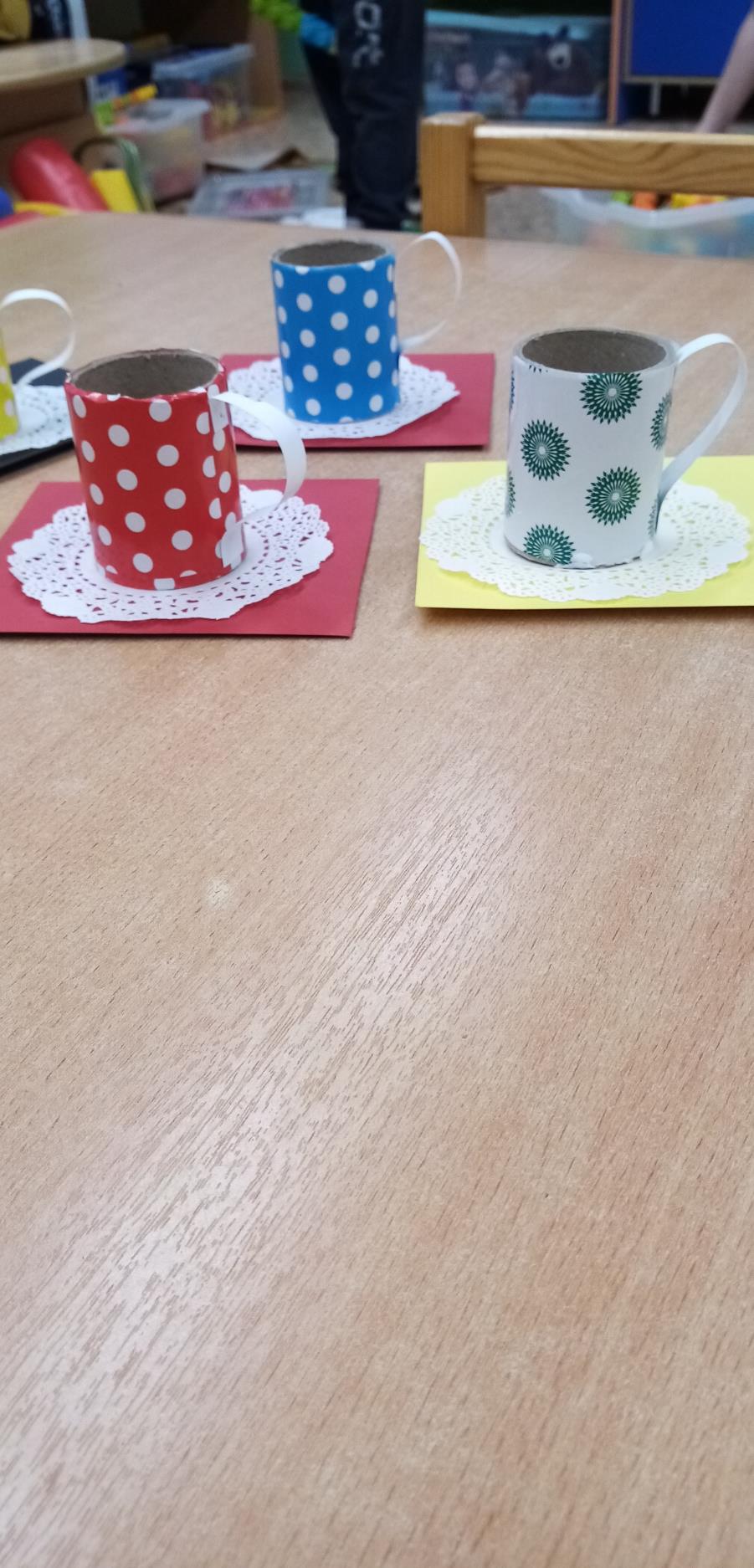 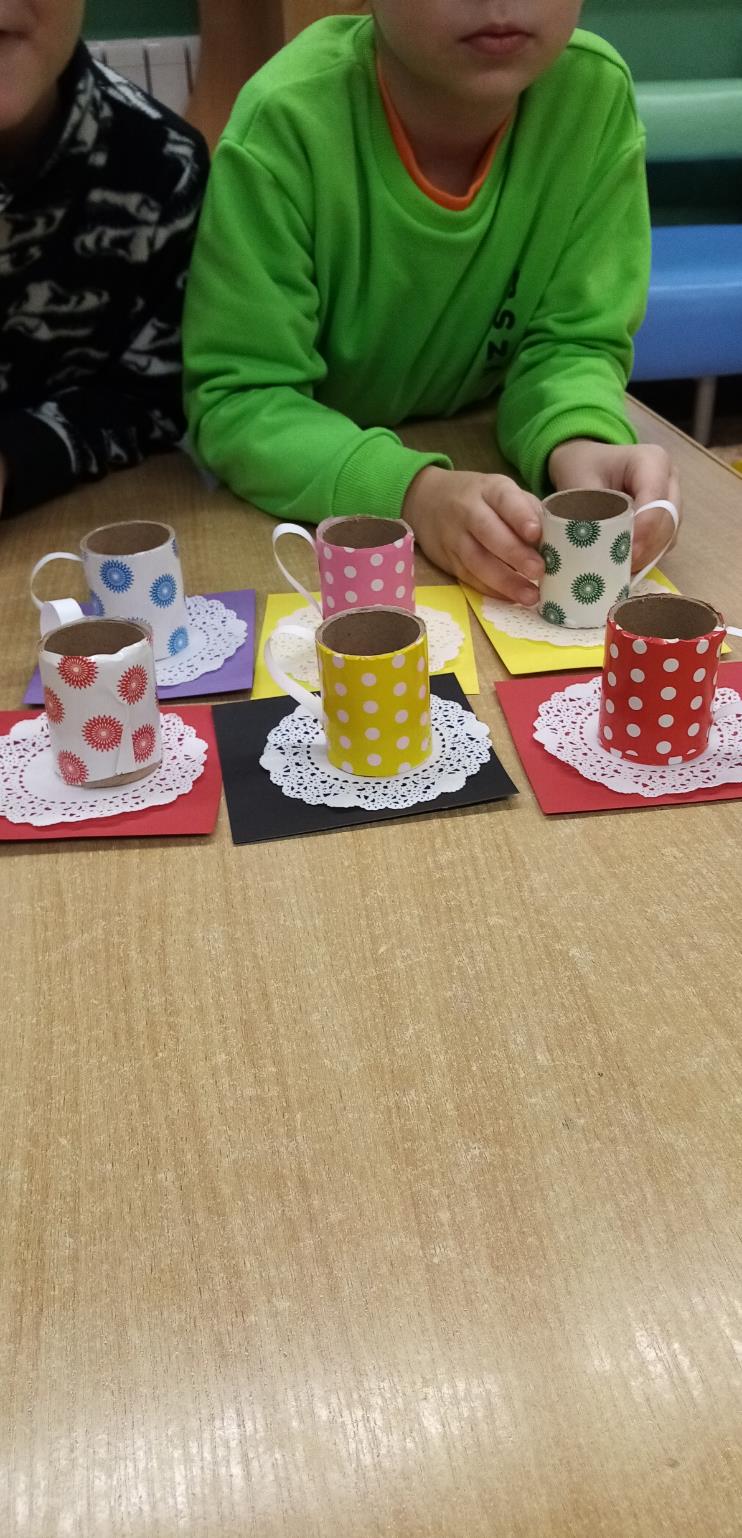 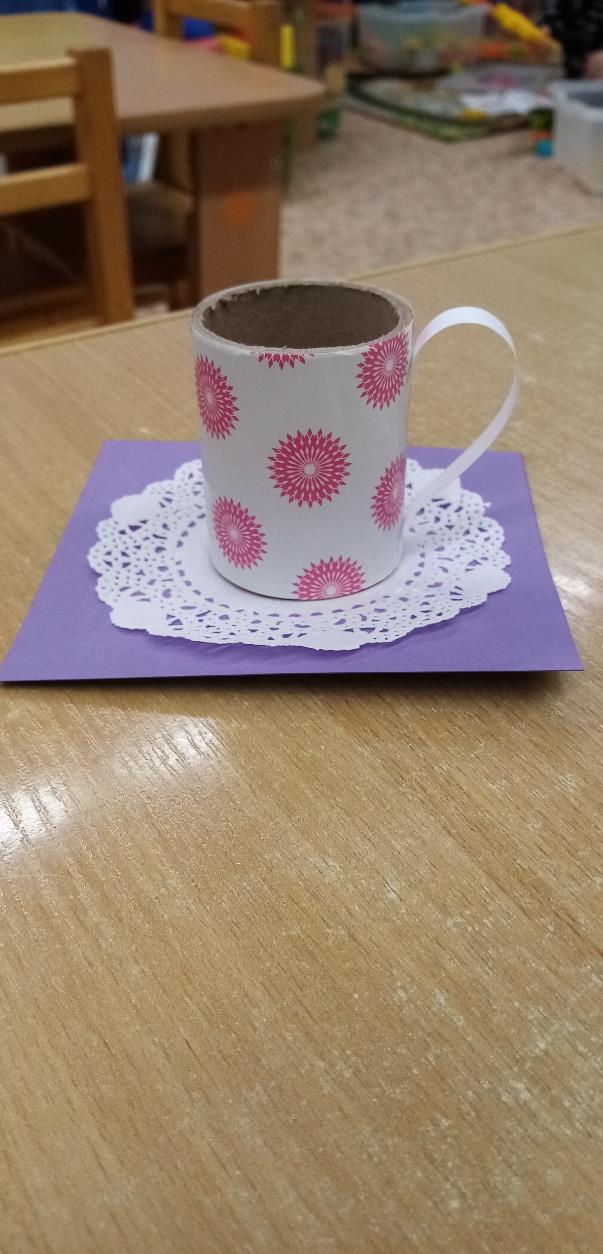 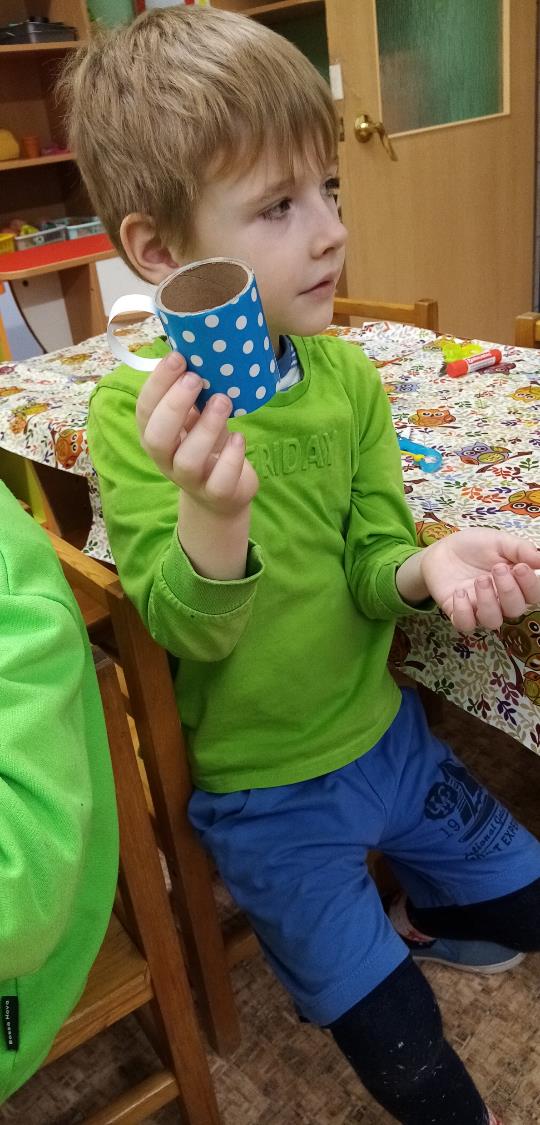 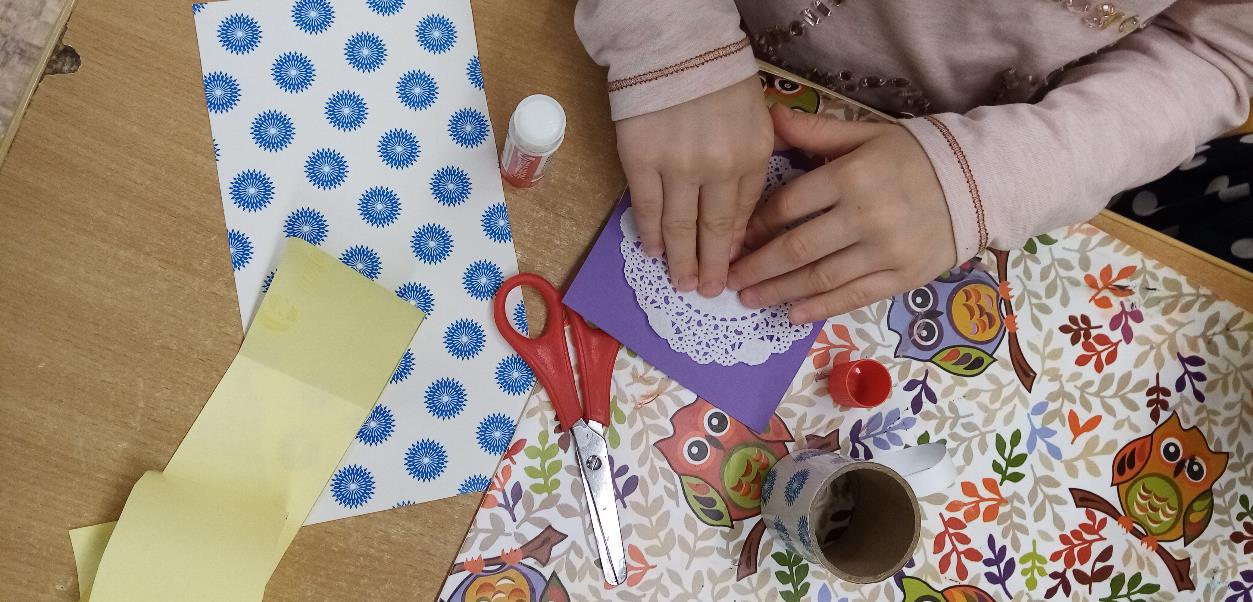 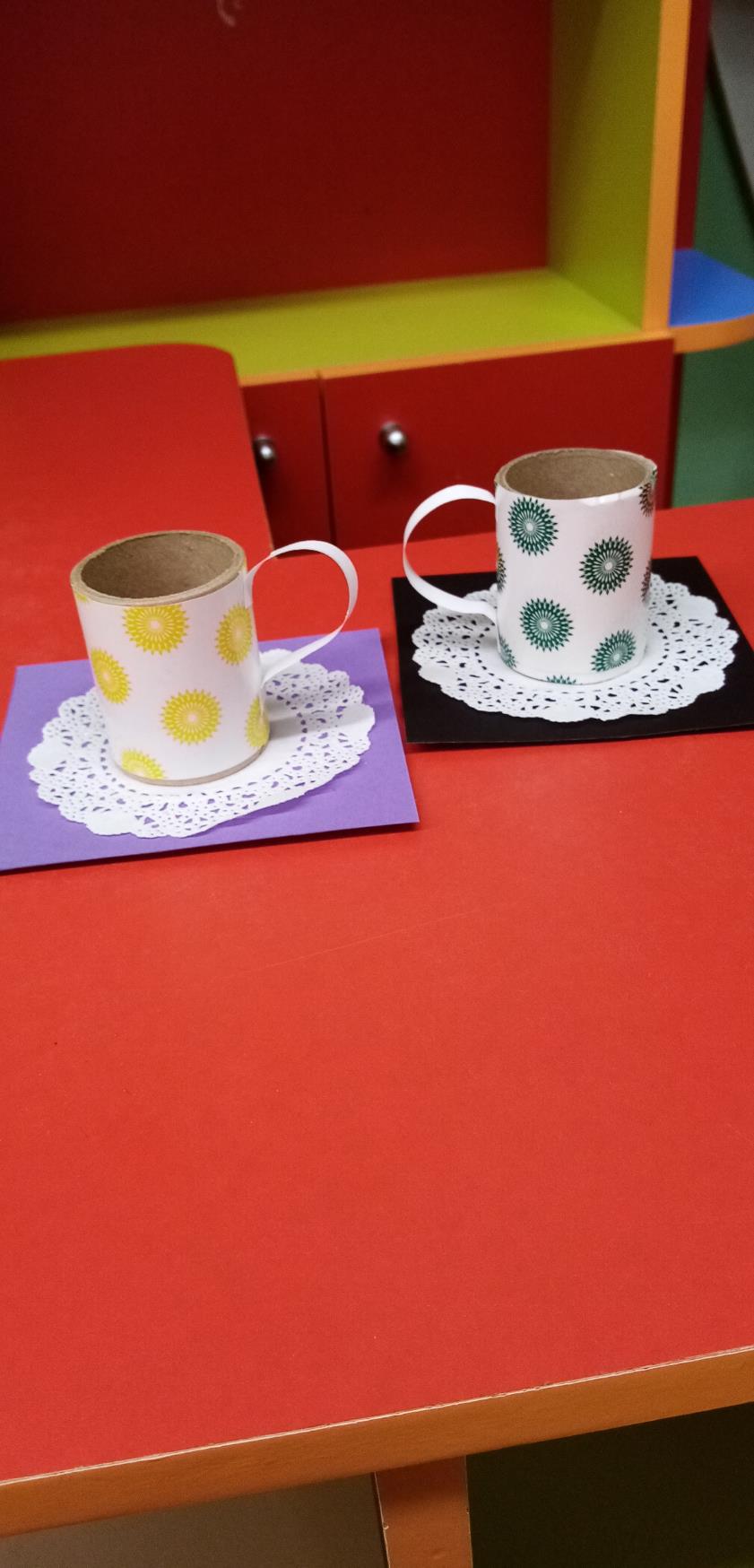 Дети сделали вот такие конфеты из втулок для игры в     магазин
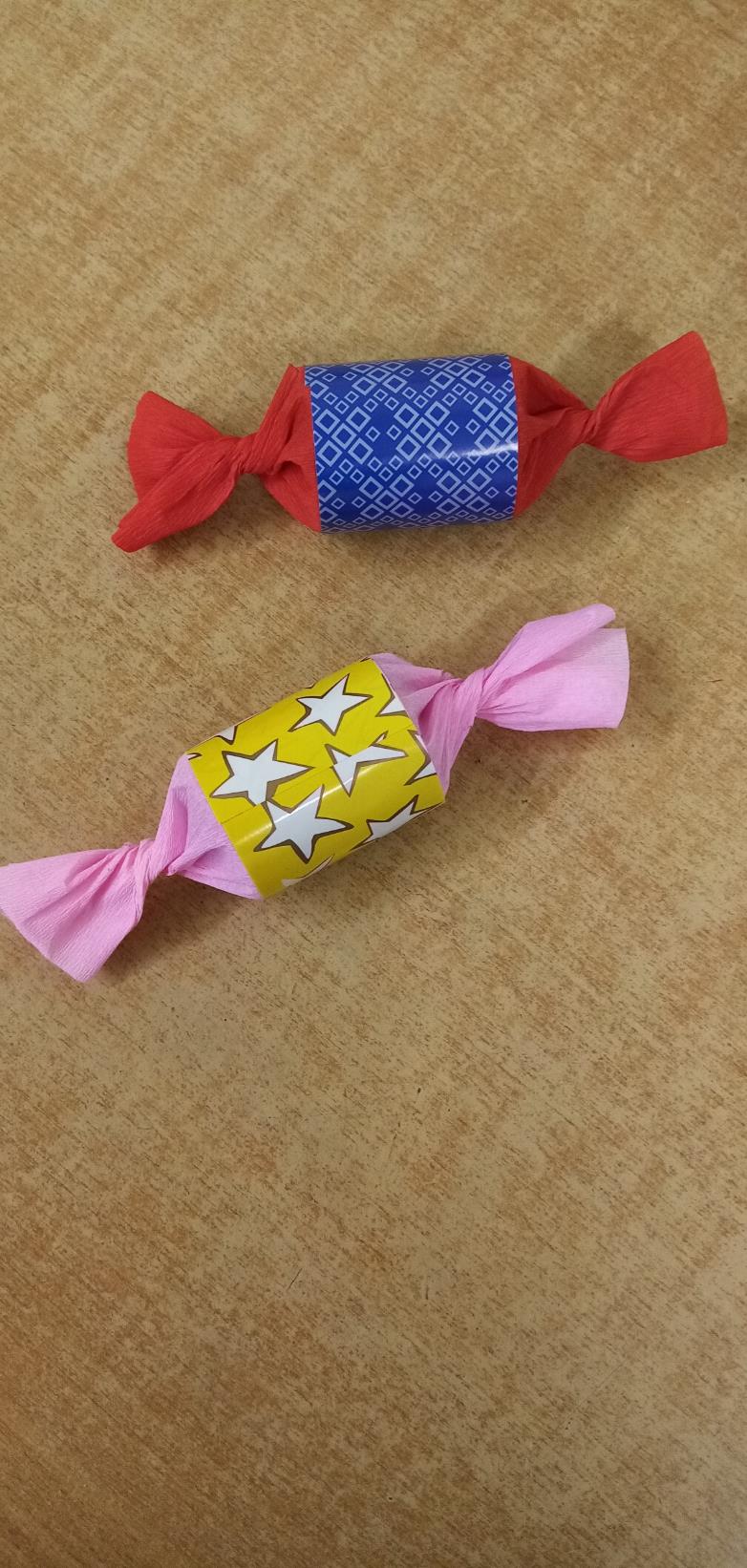 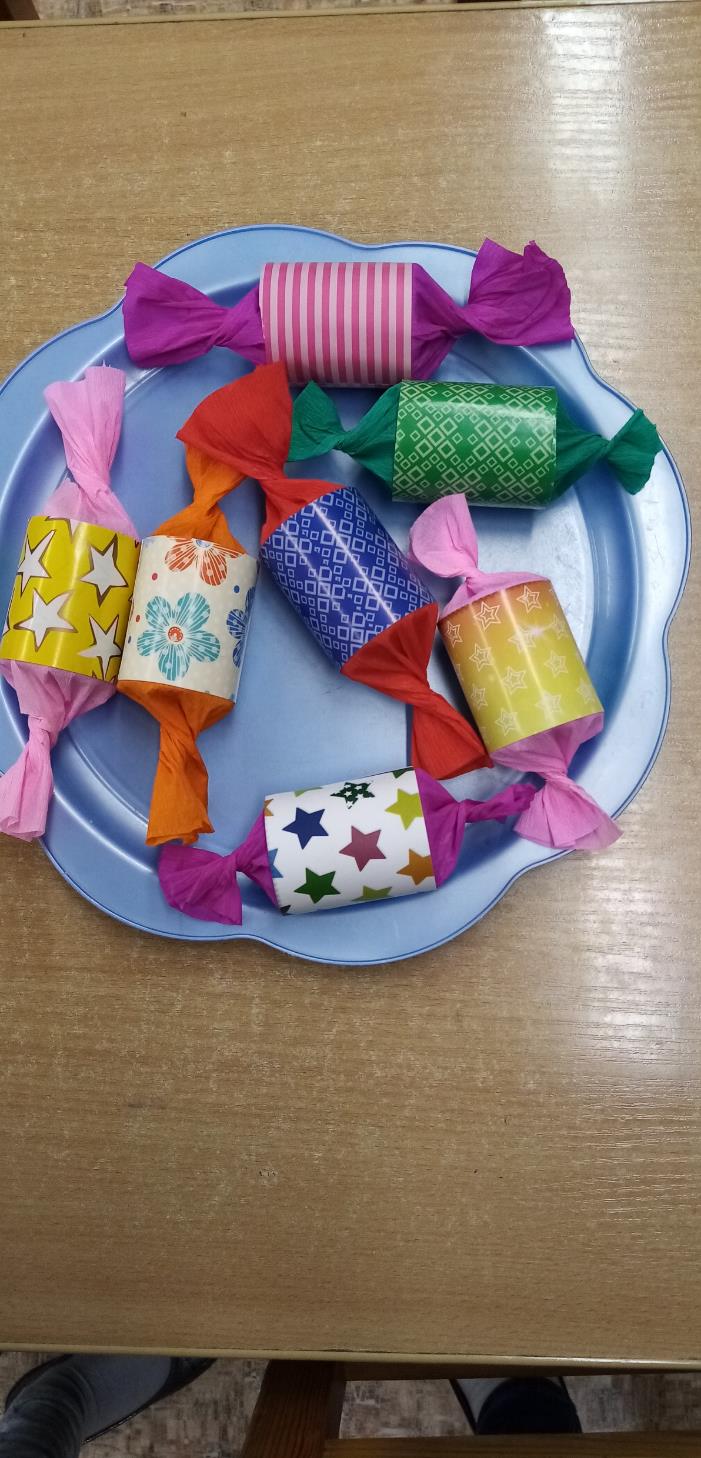 «Подснежники»-подарок маме на 8 мартаОсновой для поделки является половинка втулки.
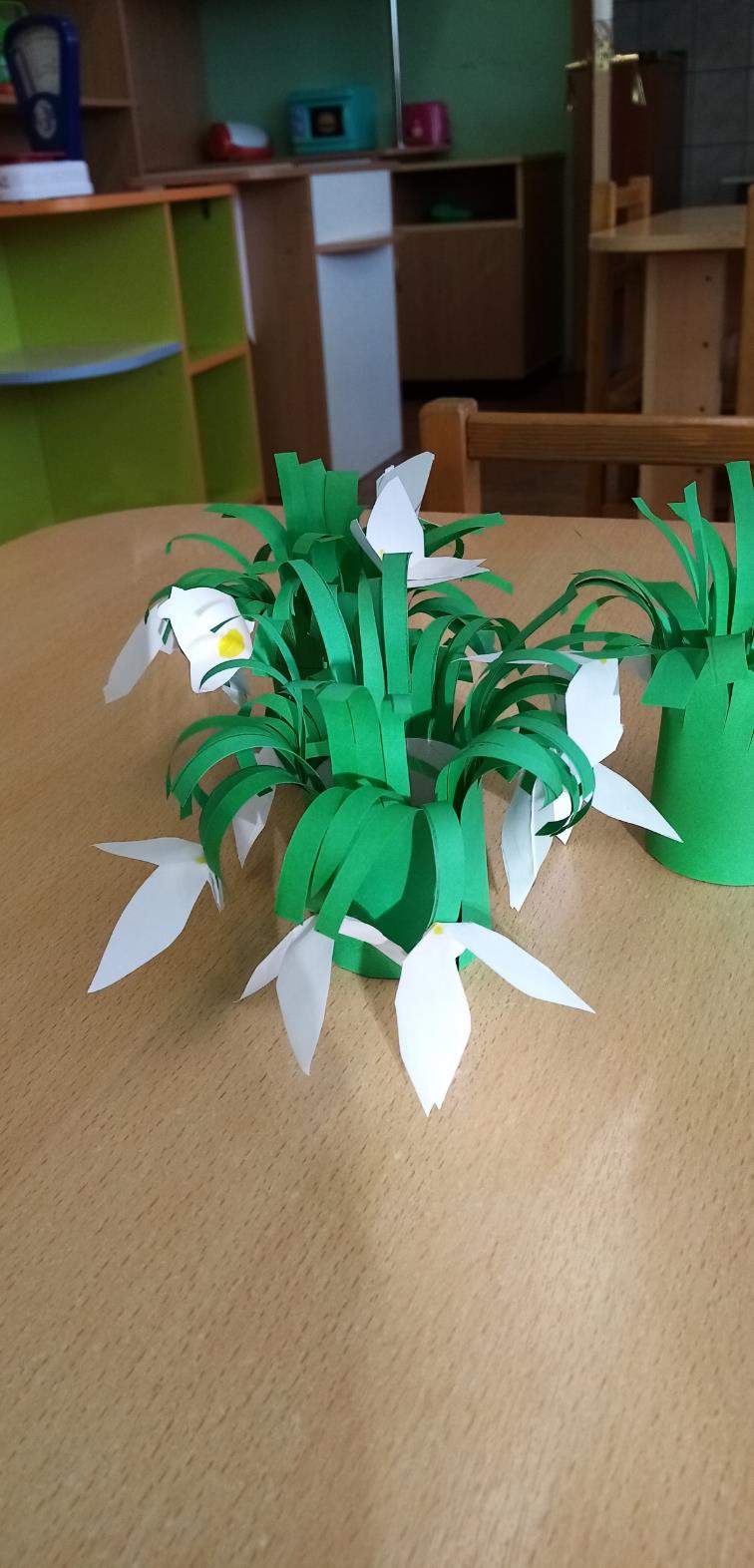 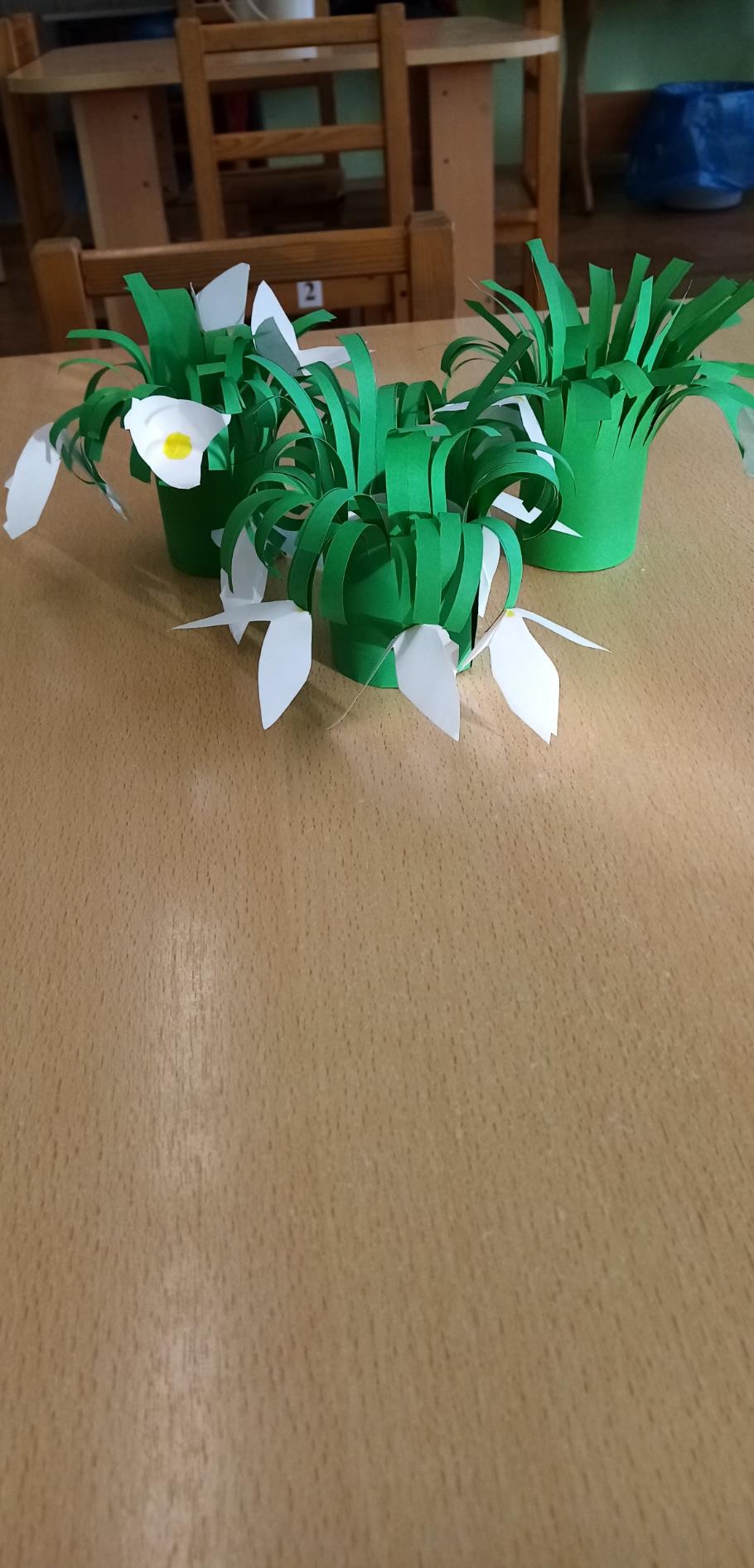 Отрезаем половину одноразовой тарелки и получаем бороду и лицо             Деда Мороза
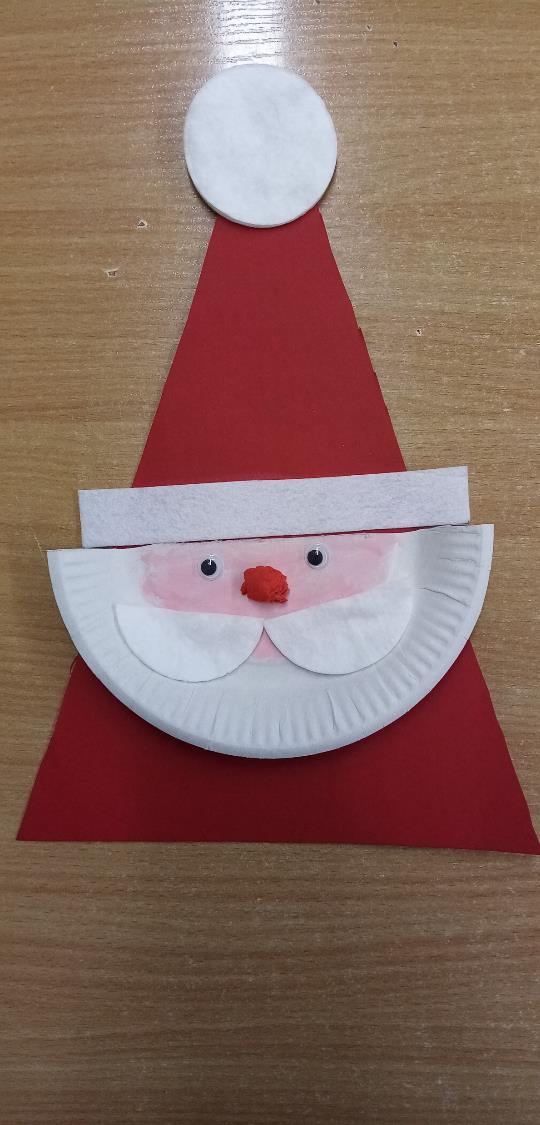 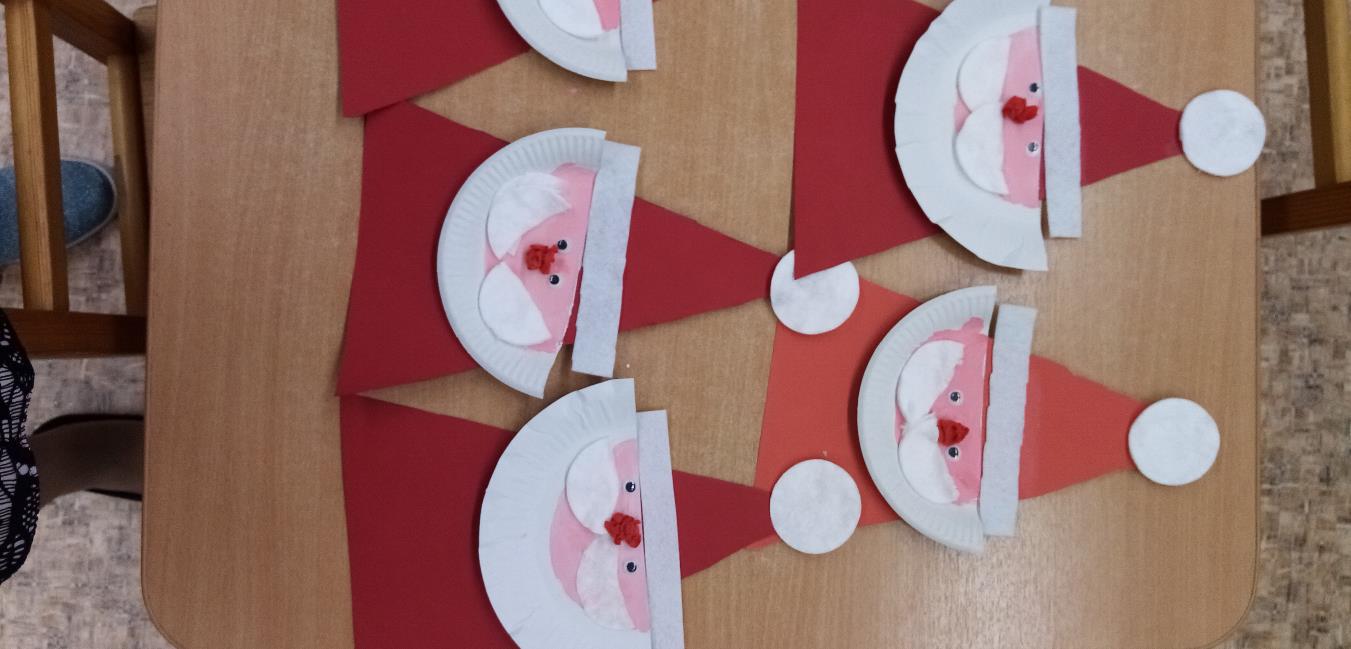 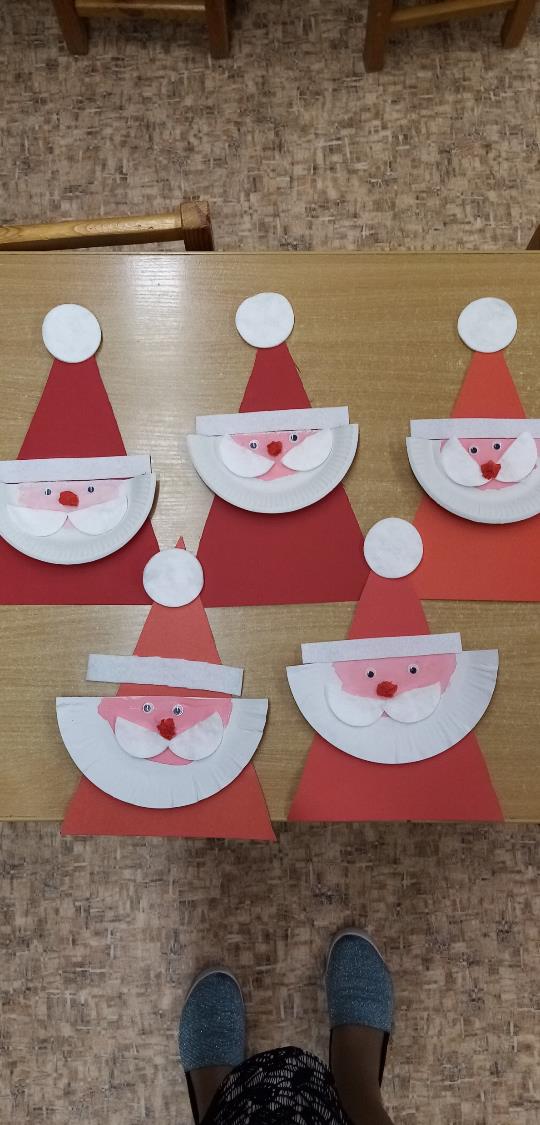 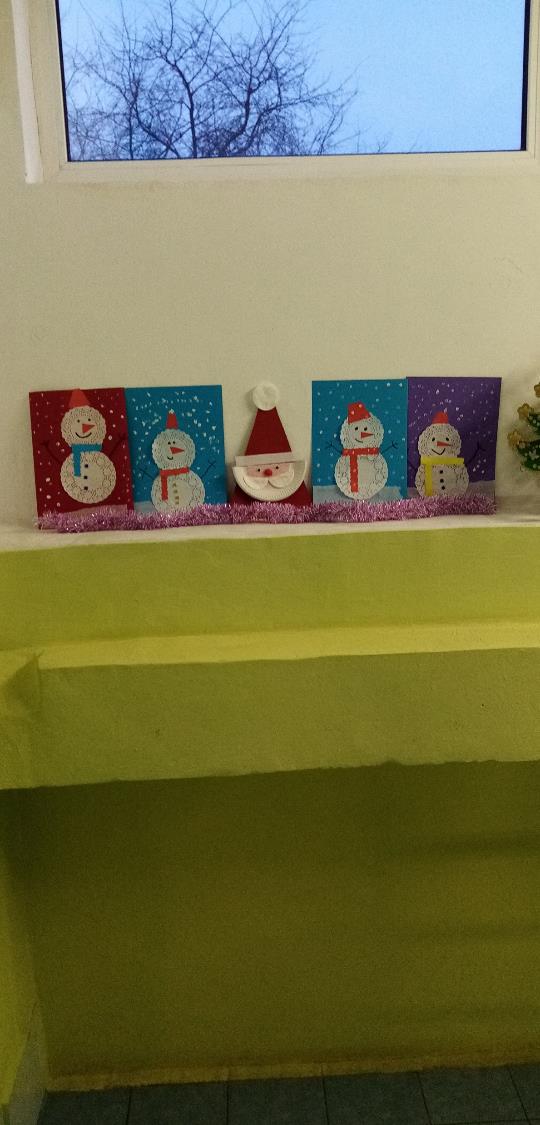 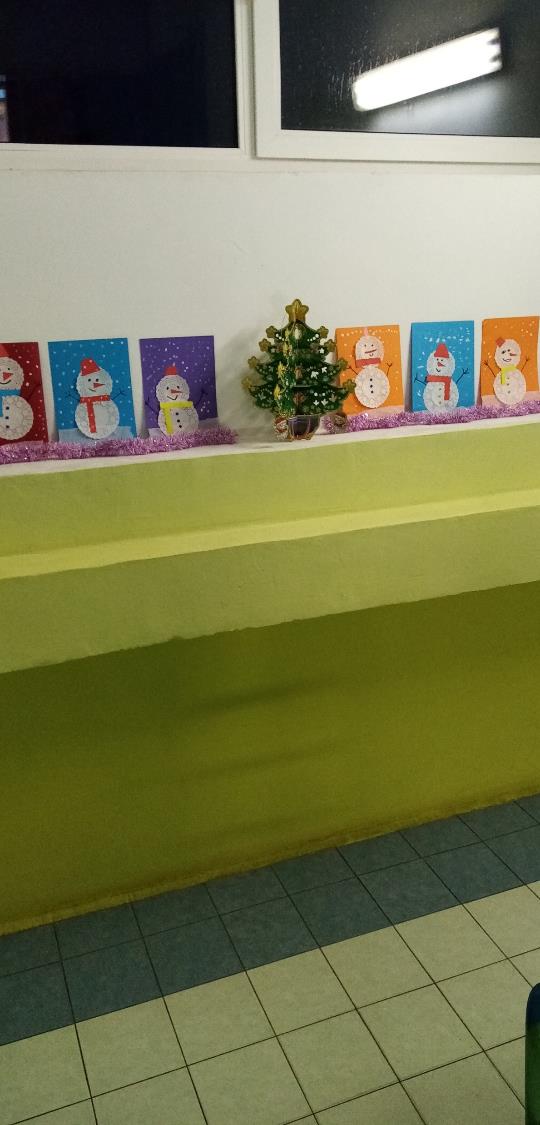 Важным моментом в развитии творческих способностей является изготовление детьми конкурсных работ и участие в конкурсах , выставках, оформлении помещений детского сада.Вот так дети подготовительной группы украсили лестничную площадку детского сада к Новому году.
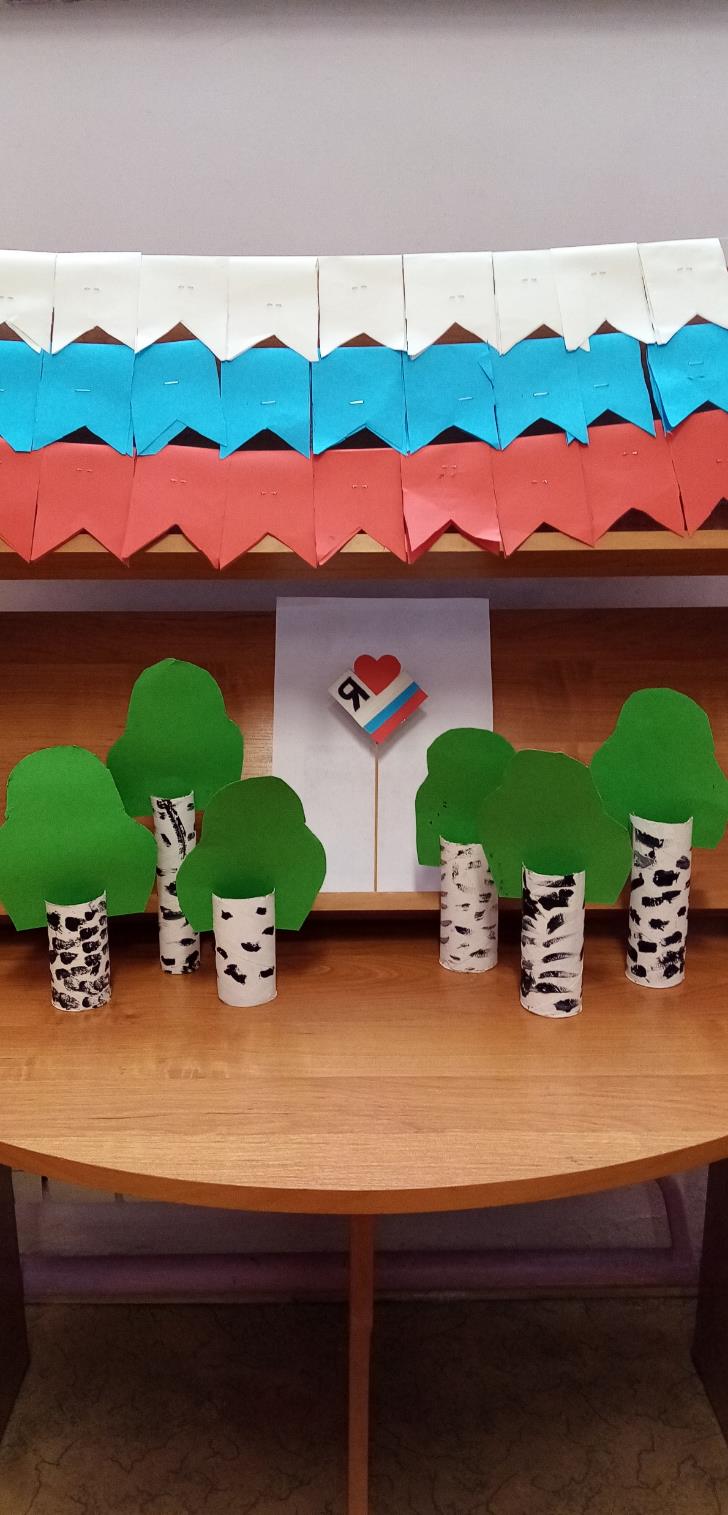 К Дню России дети оформили раздевалку-сделали коллективную работу: кто-то вырезал флажки, кто-то изготовил берёзки из втулок разного размера.
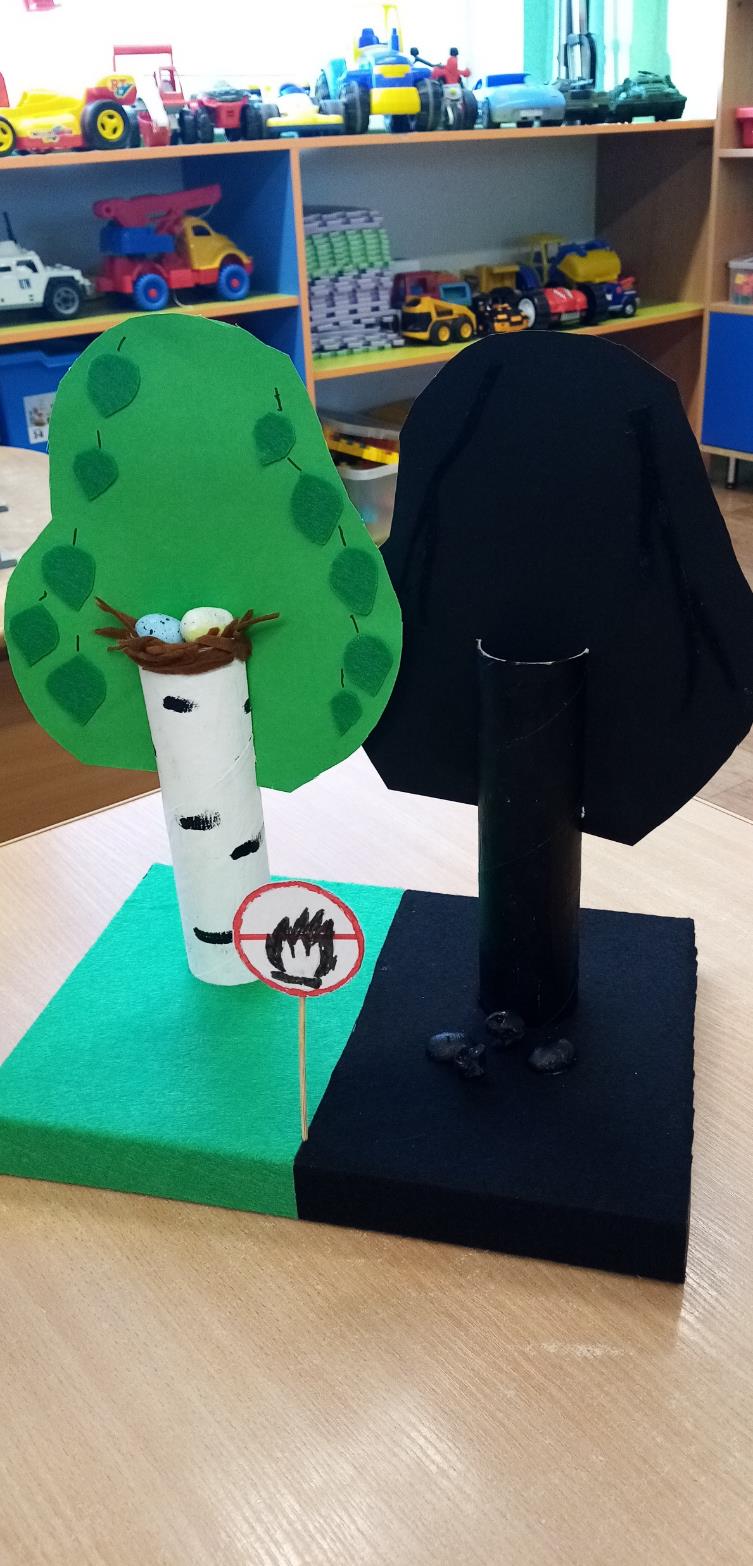 Данная работа, которая называется «Берегите лес от огня» была представлена на муниципальный этап конкурса  «Неопалимая купина» в 2022 году.Благодаря втулкам от одноразовых полотенец получились стволы деревьев.
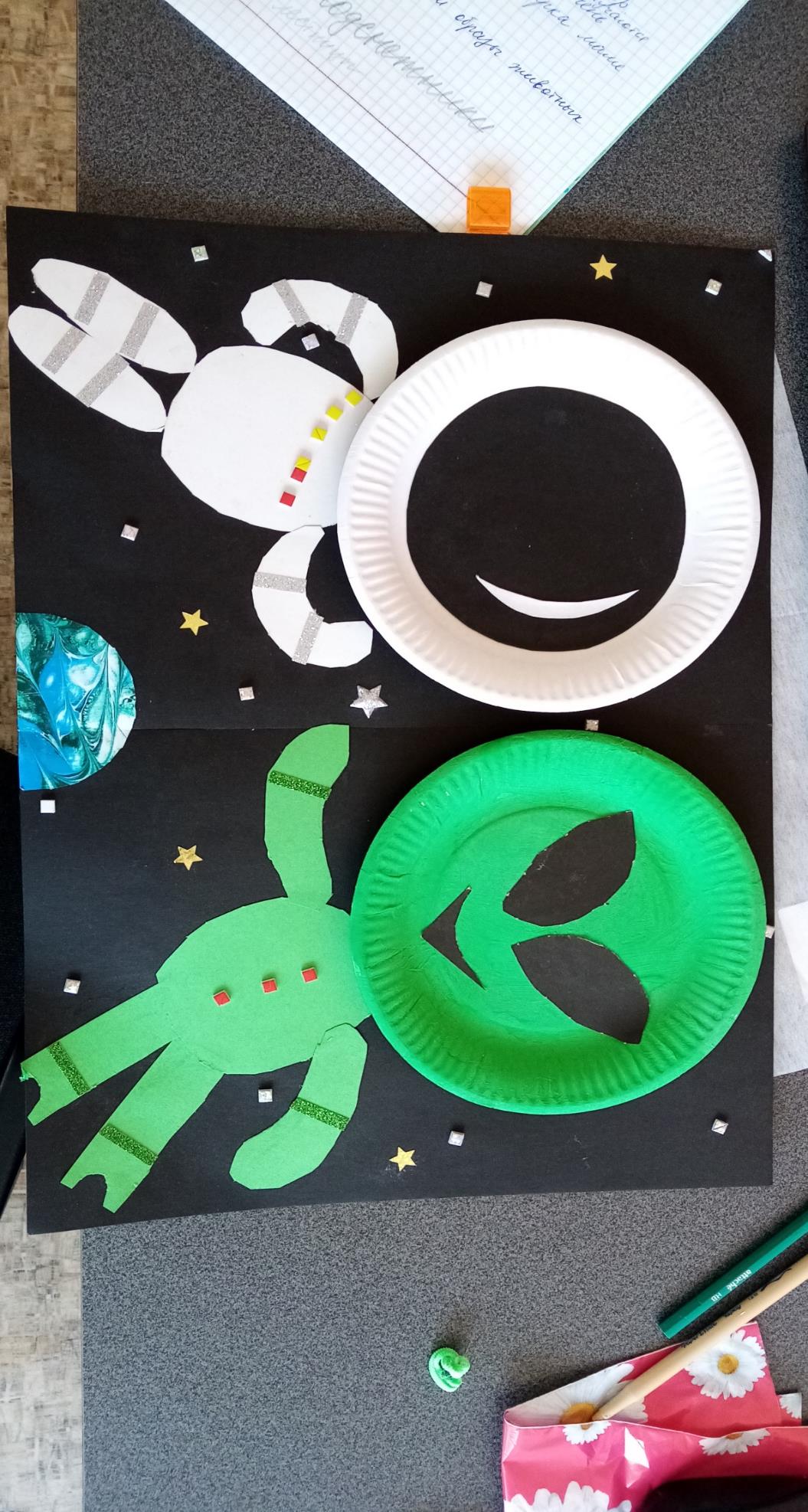 «Дружба будущего»Работа была представлена на всероссийский творческий конкурс «Покорение бесконечности»Благодаря использованию одноразовых тарелок работа получилась оригинальной и комичной.
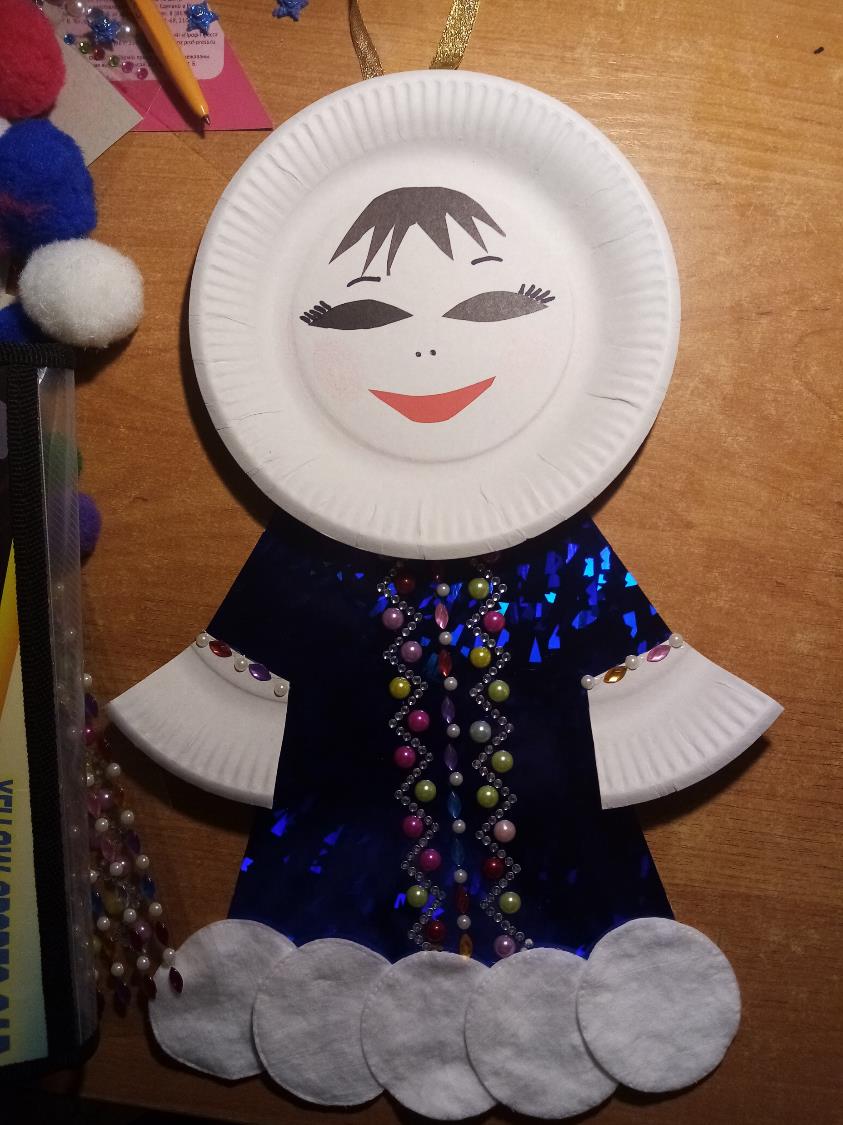 Поделка на муниципальный конкурс «Новогодняя фантазия».Елочная игрушка «Нанайка».
«Жительницы севера» также были отправлены на муниципальный конкурс «Новогодняя фантазия».Изготовлены из самоклеящегося фетра, ажурных салфеток и самоклеящихся декоративных лент со стразами.«Жительница севера» в красном наряде заняла 3 место в возрастной категории 6-7 лет.
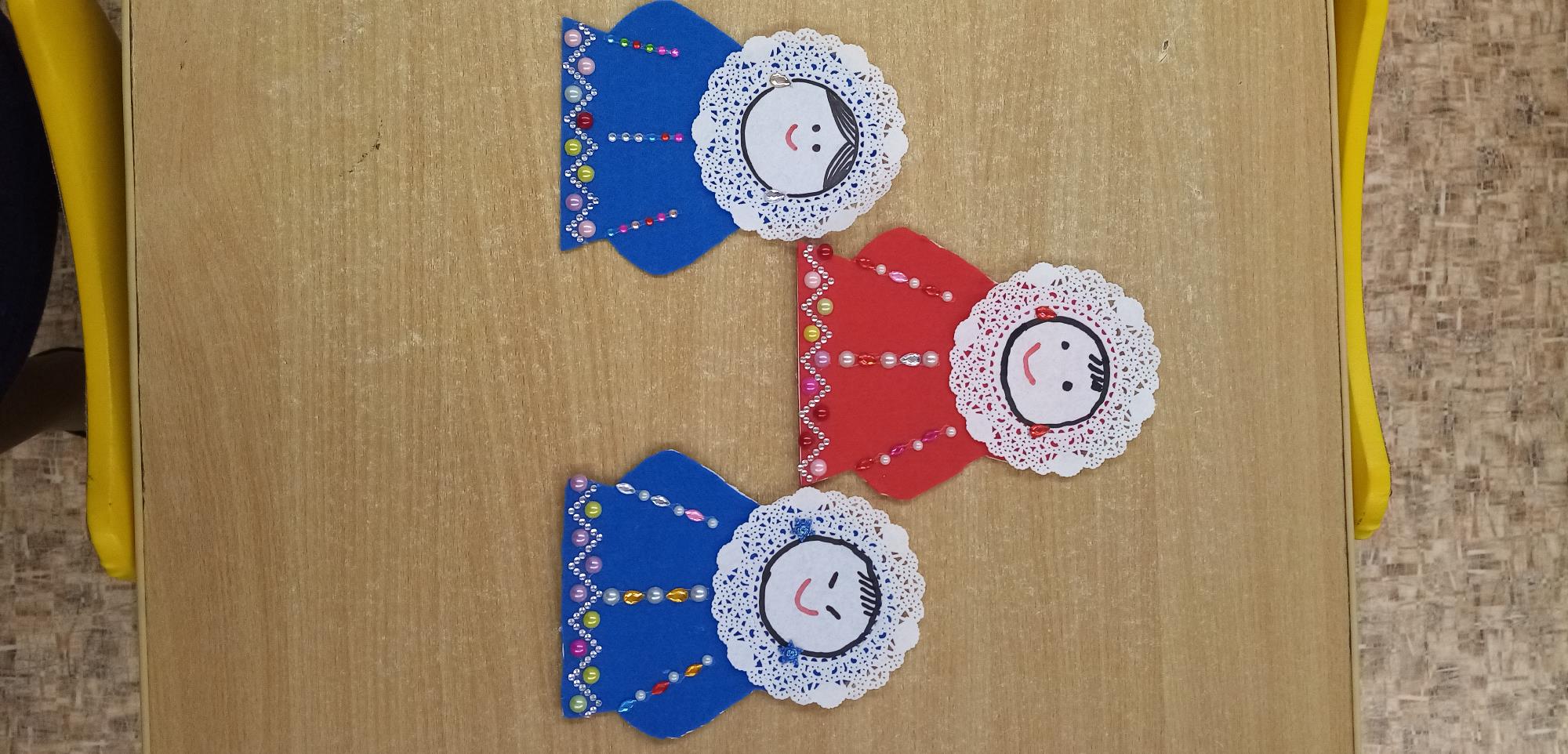 Способность к творчеству-одна из отличительных черт человека.Дети от природы любознательны и желание творить есть в каждом ребенке.В мире компьютерных игр и технологий, детей сложно чем-то удивить и наша задача как можно раньше научить детей  удивляться поделкам, созданным своими руками и вызвать у них желание мастерить самим.
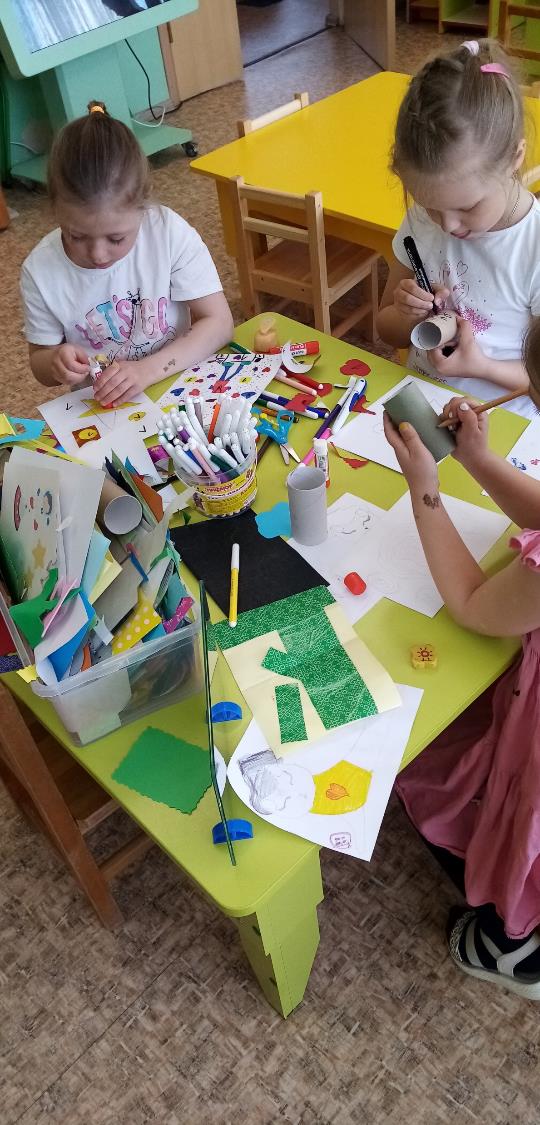 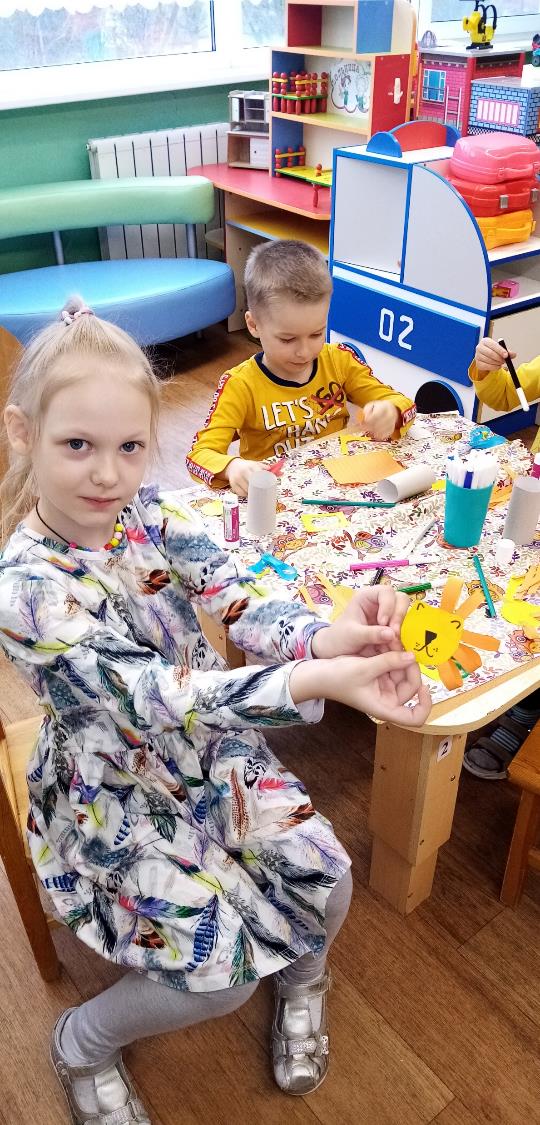